Školení obsluh
Libor Matásek ml.☎️ 702178402📧 matasekml@agrozet.cz
specialista precizního zemědělství
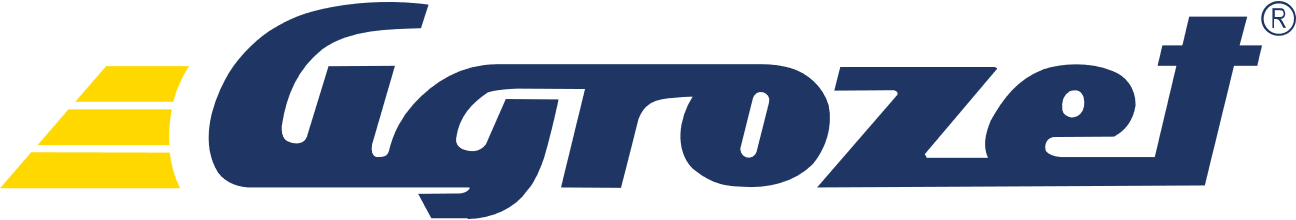 Aplikace Operační Centrum
Operační Centrumfunkce
„Kniha jízd“ stroje – poloha a trasa jízd
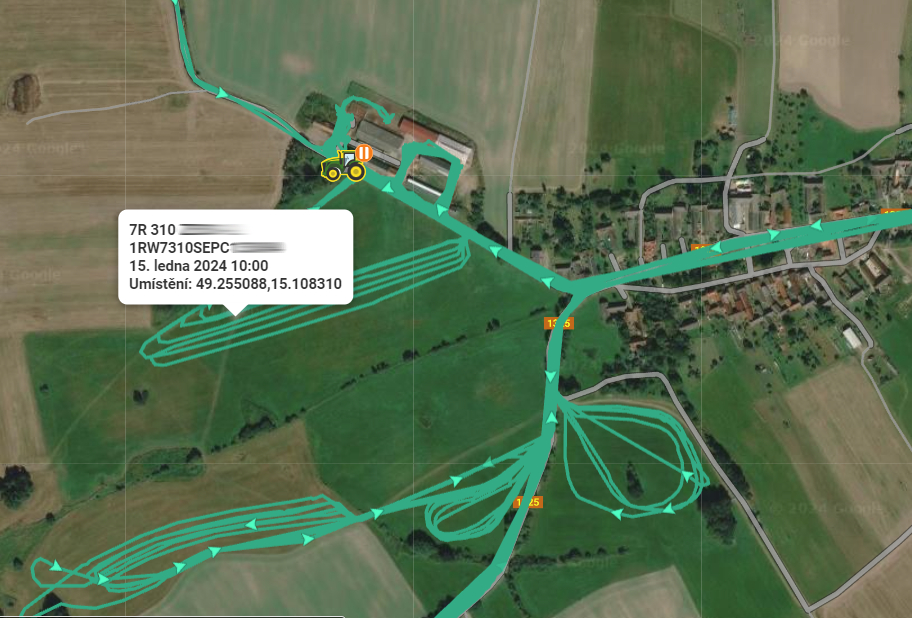 „Kniha jízd“ stroje – využití, spotřeba
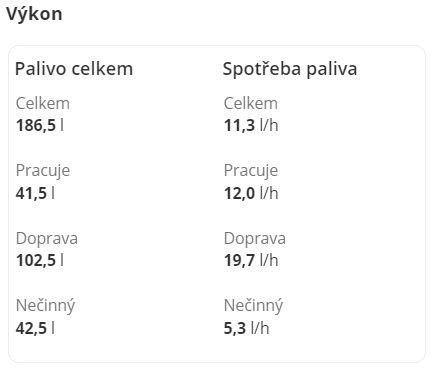 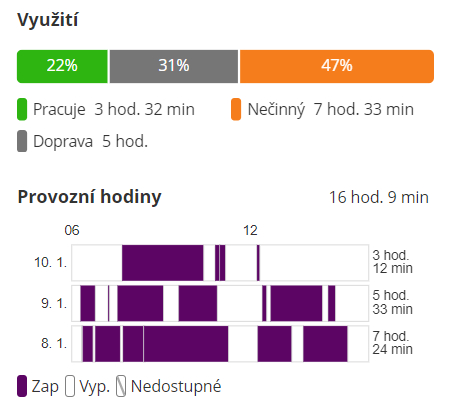 Podrobná data o stroji
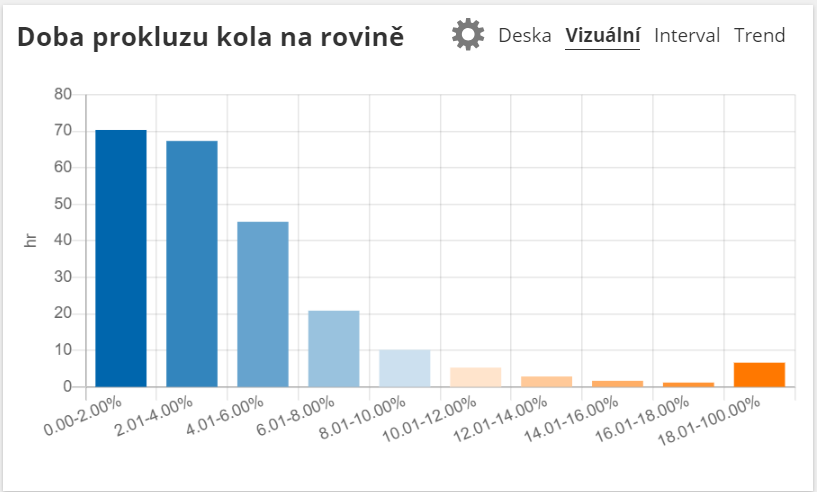 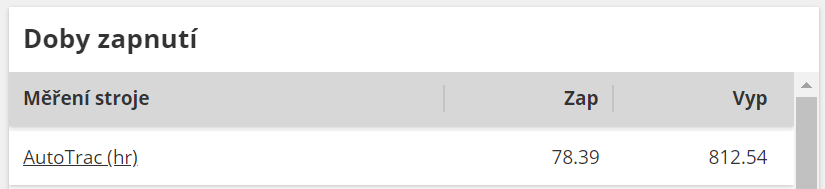 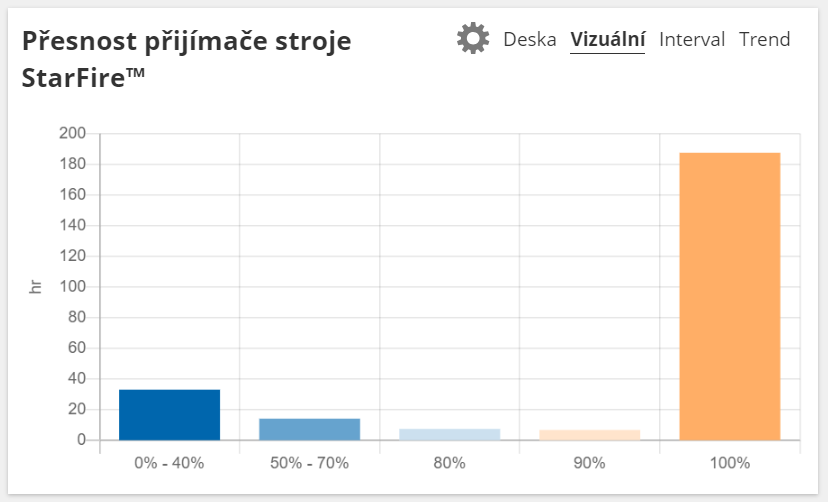 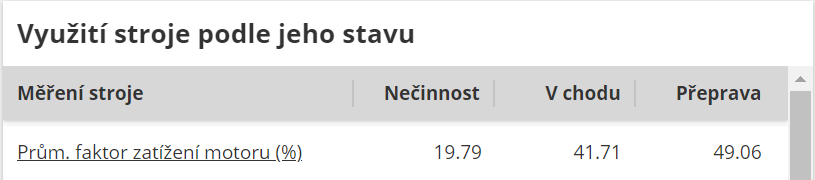 Servisní, informační a chybové kódy stroje
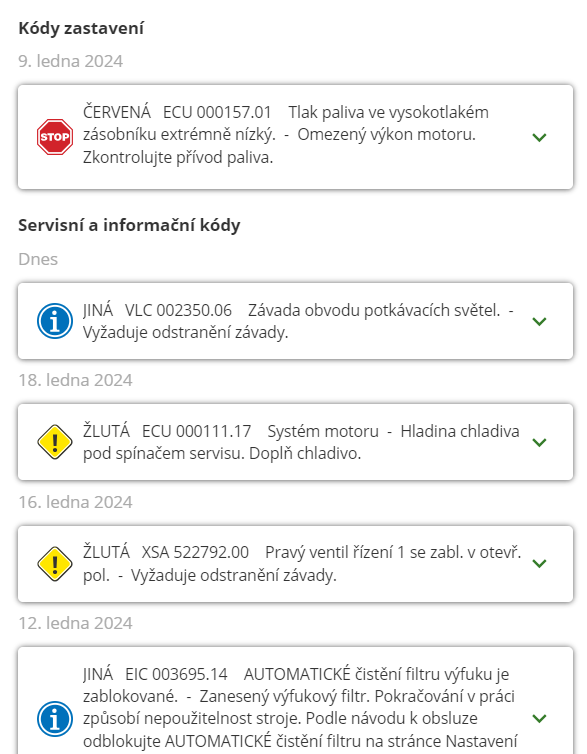 Aktuální stav polí - poslední provedená práce
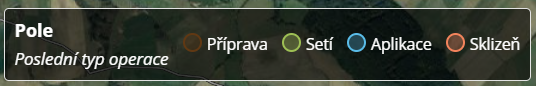 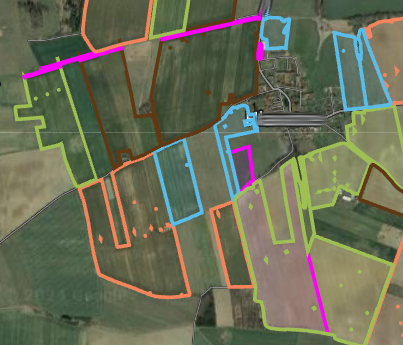 Historie provedené prácena poli
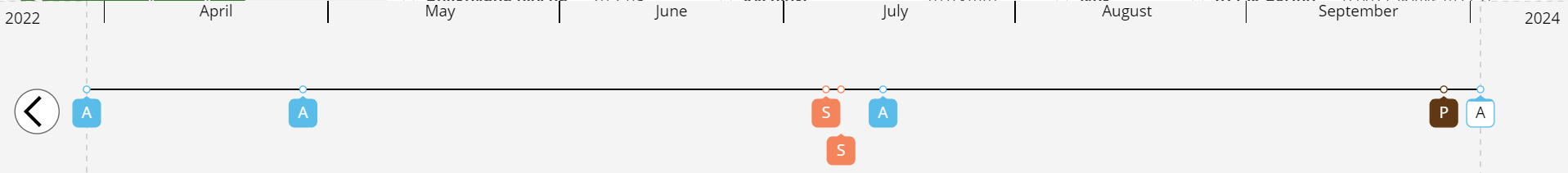 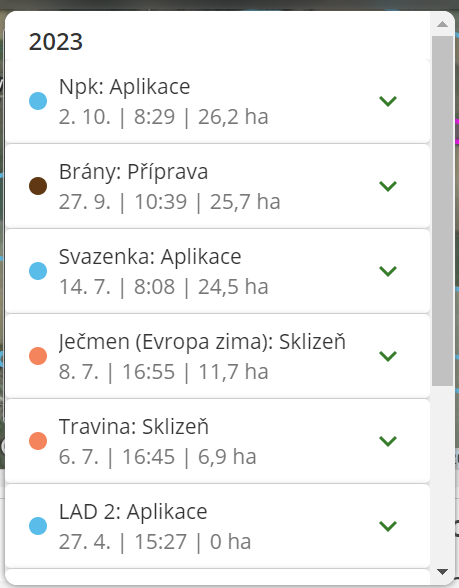 Analýza provedené práce
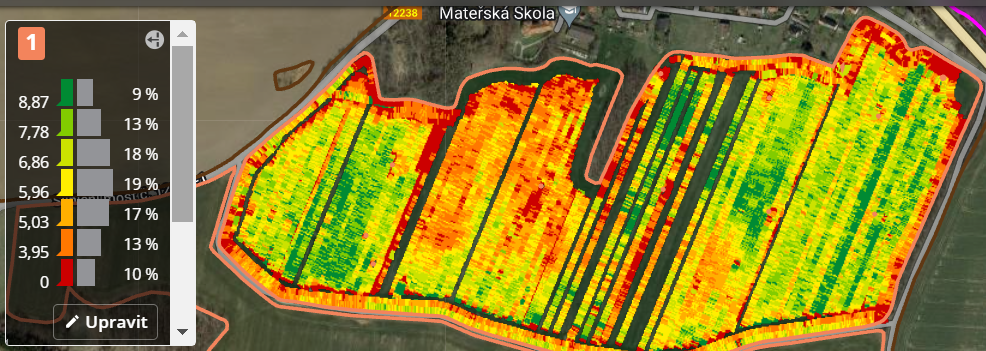 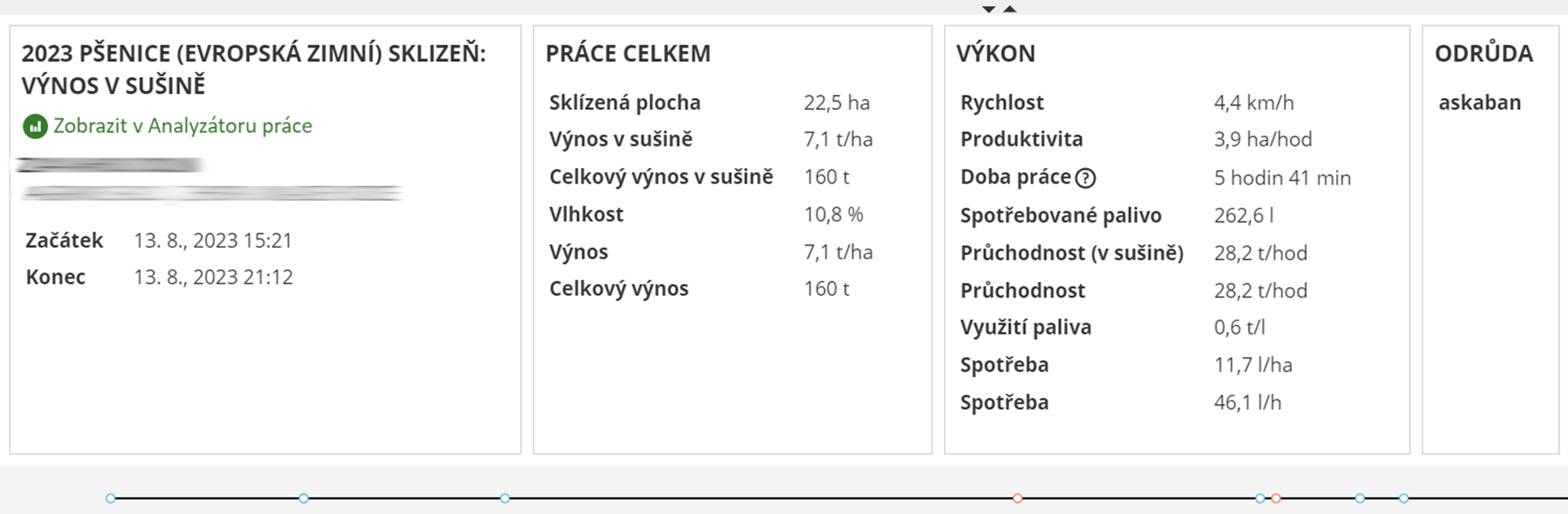 Vytváření předpisových map výnosových
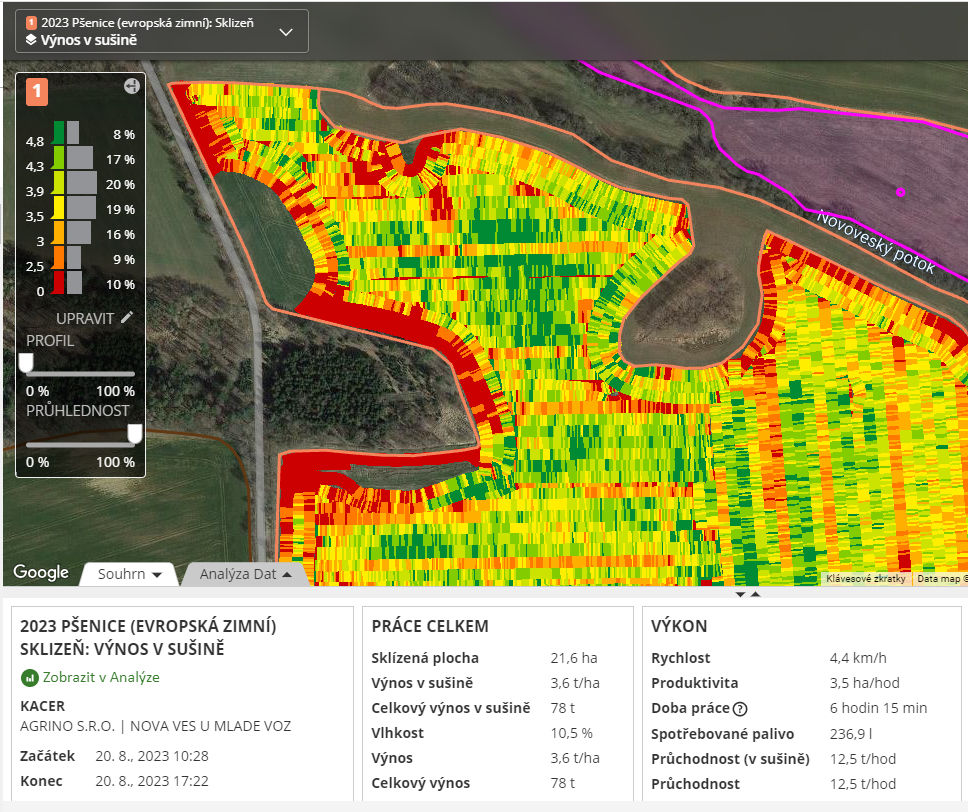 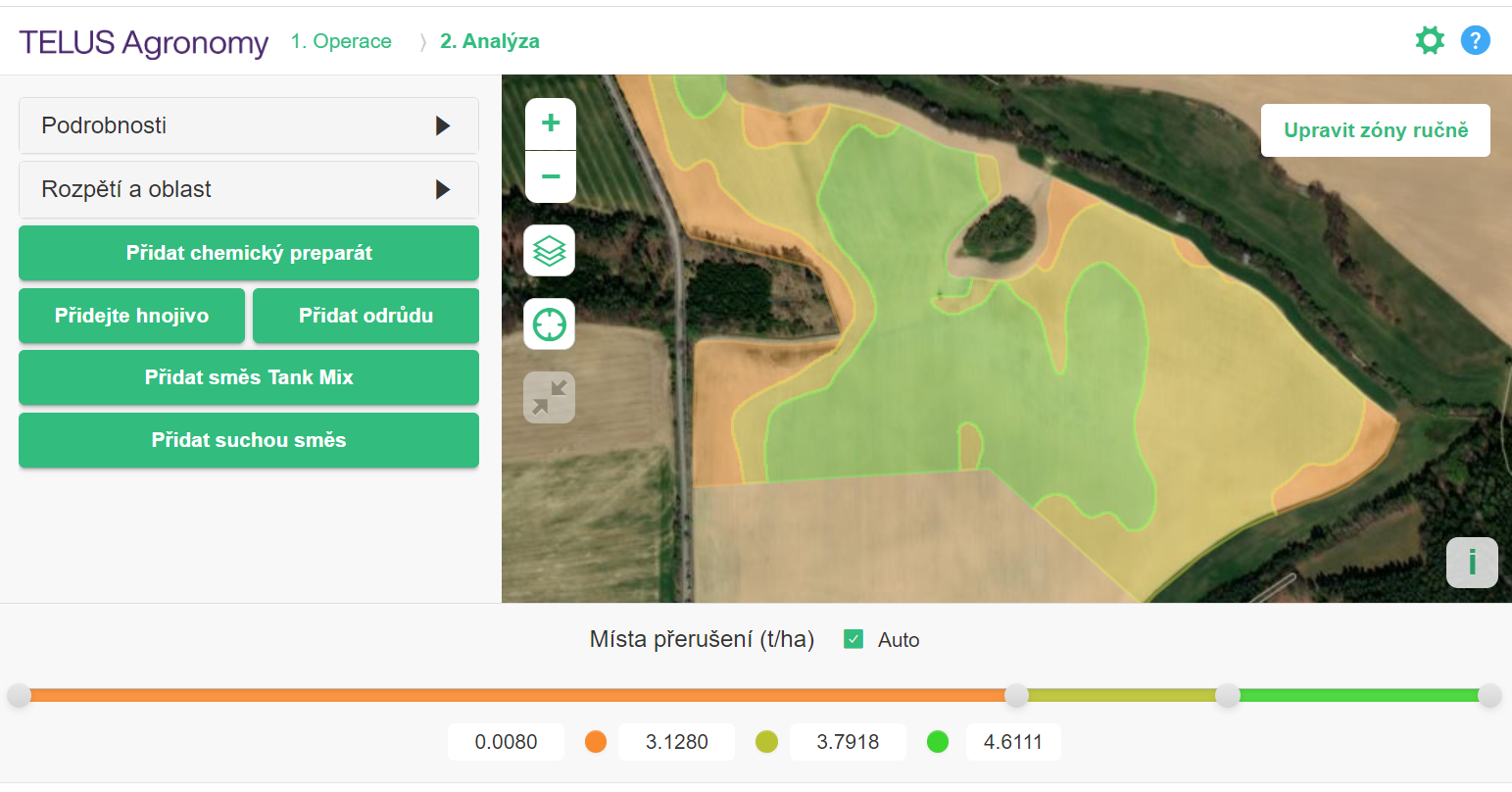 Plánování práce
Přednastavení displeje, včetně produktu, dávky, přepisové mapy.
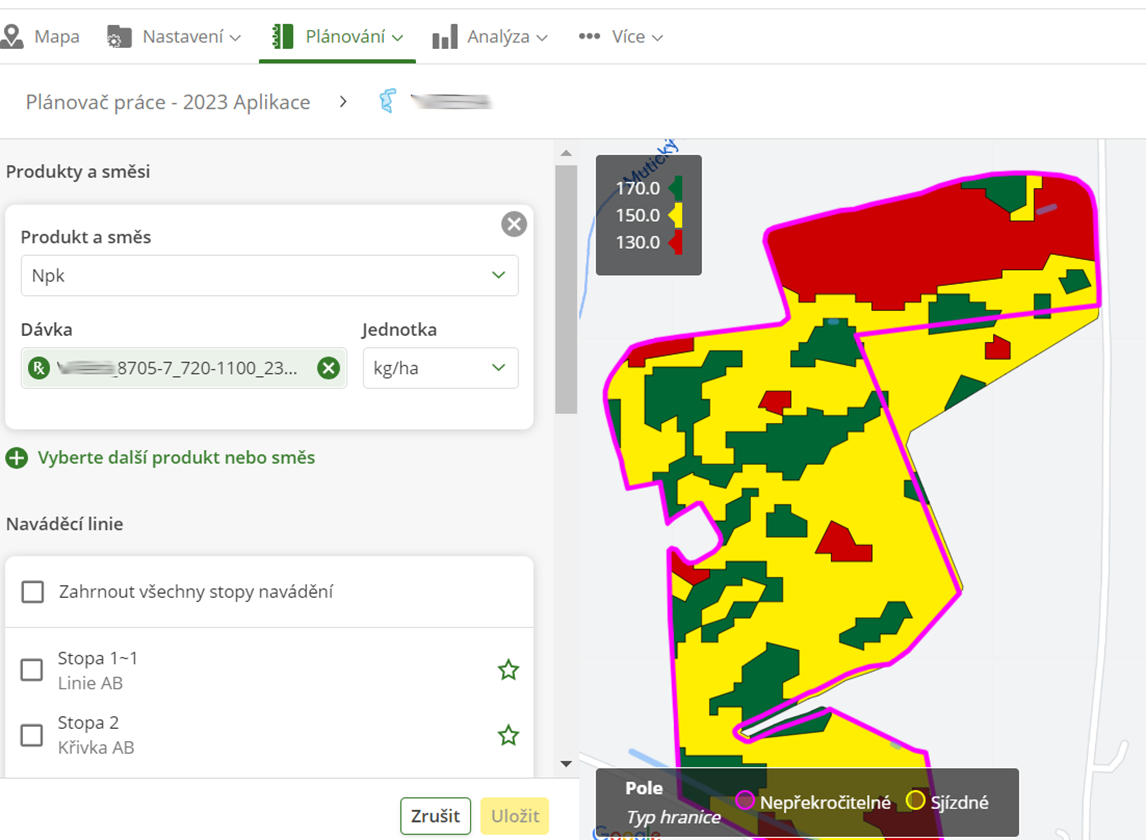 Označení sloupů, skruží, apod. 1/2
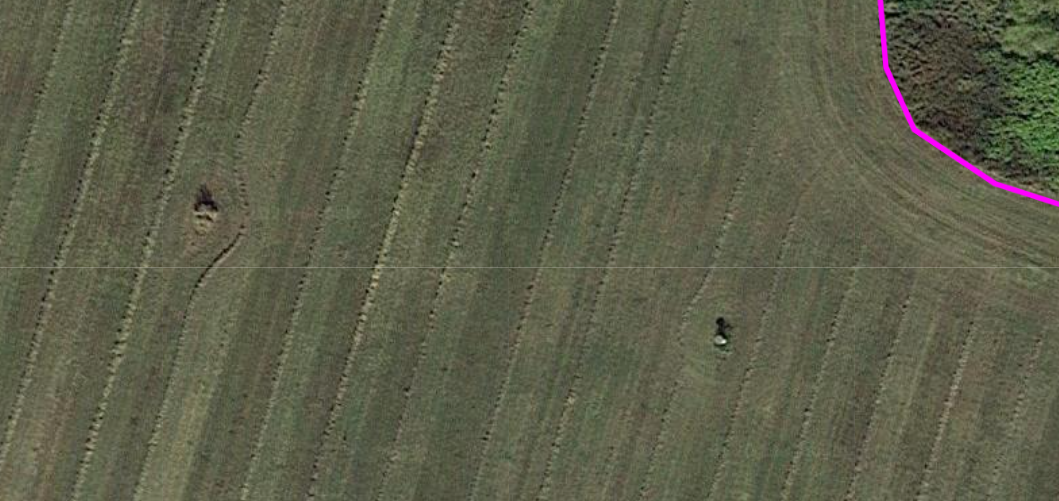 Označení sloupů, skruží, apod. 2/2
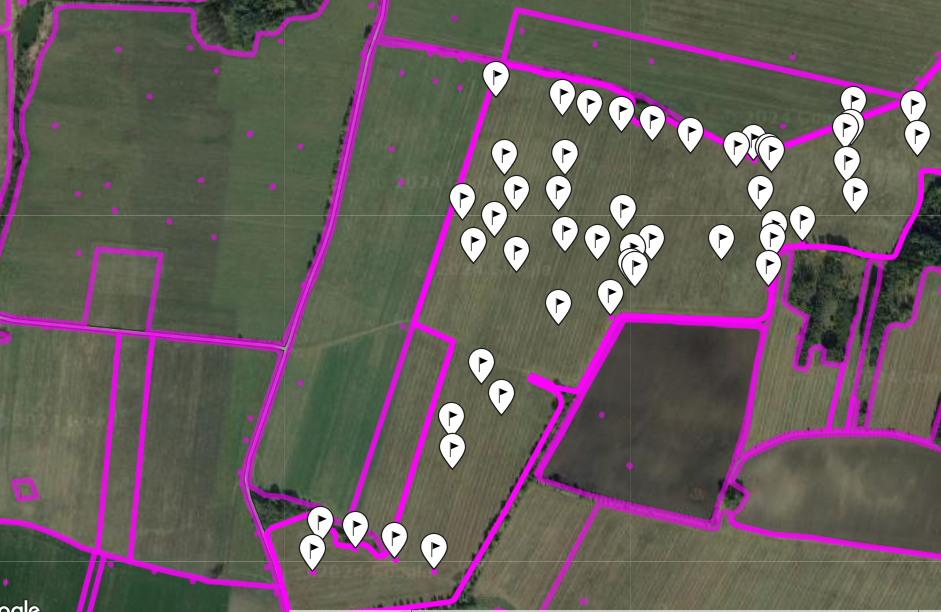 Příprava naváděcích linií
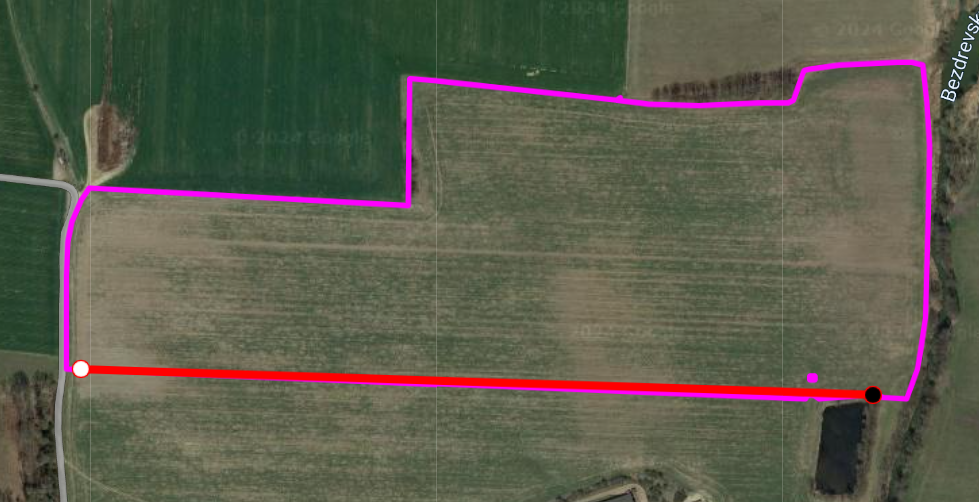 Nové displeje G5 a G5 Plus
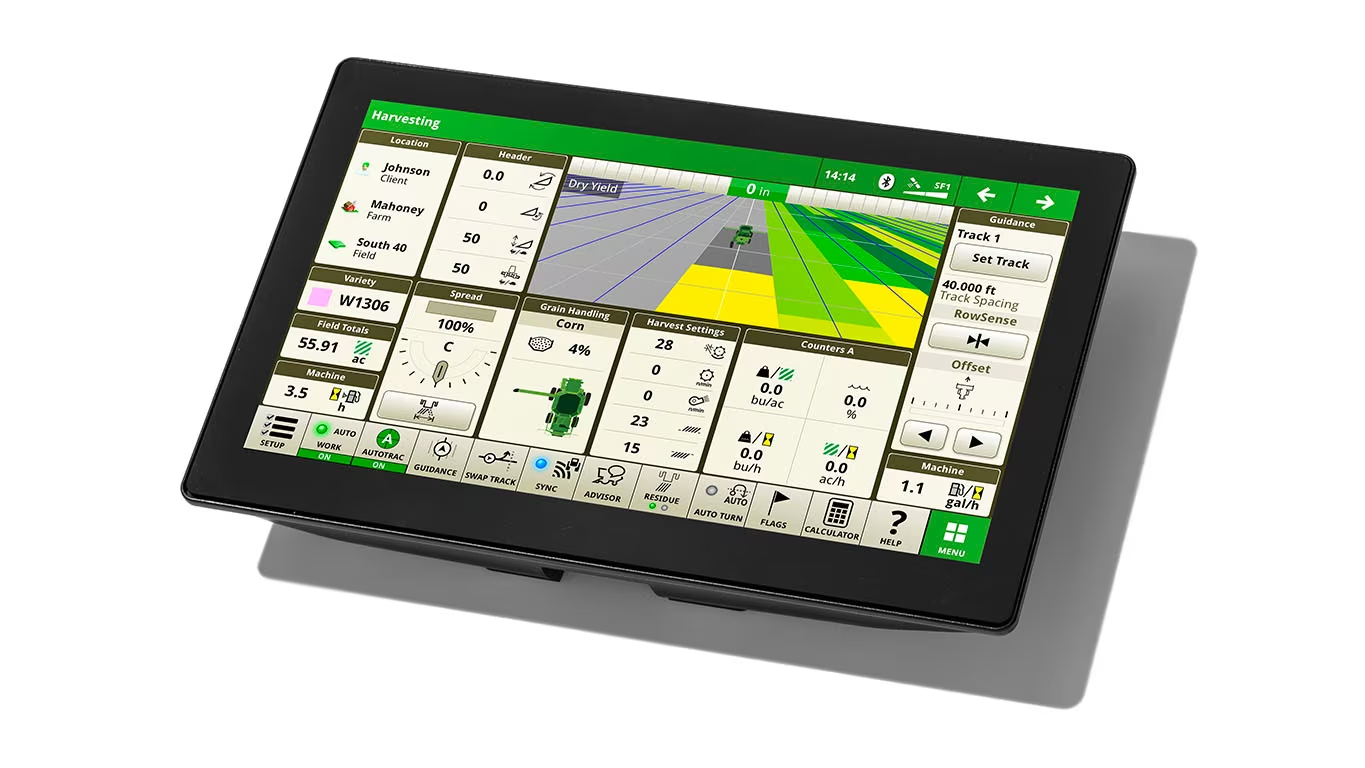 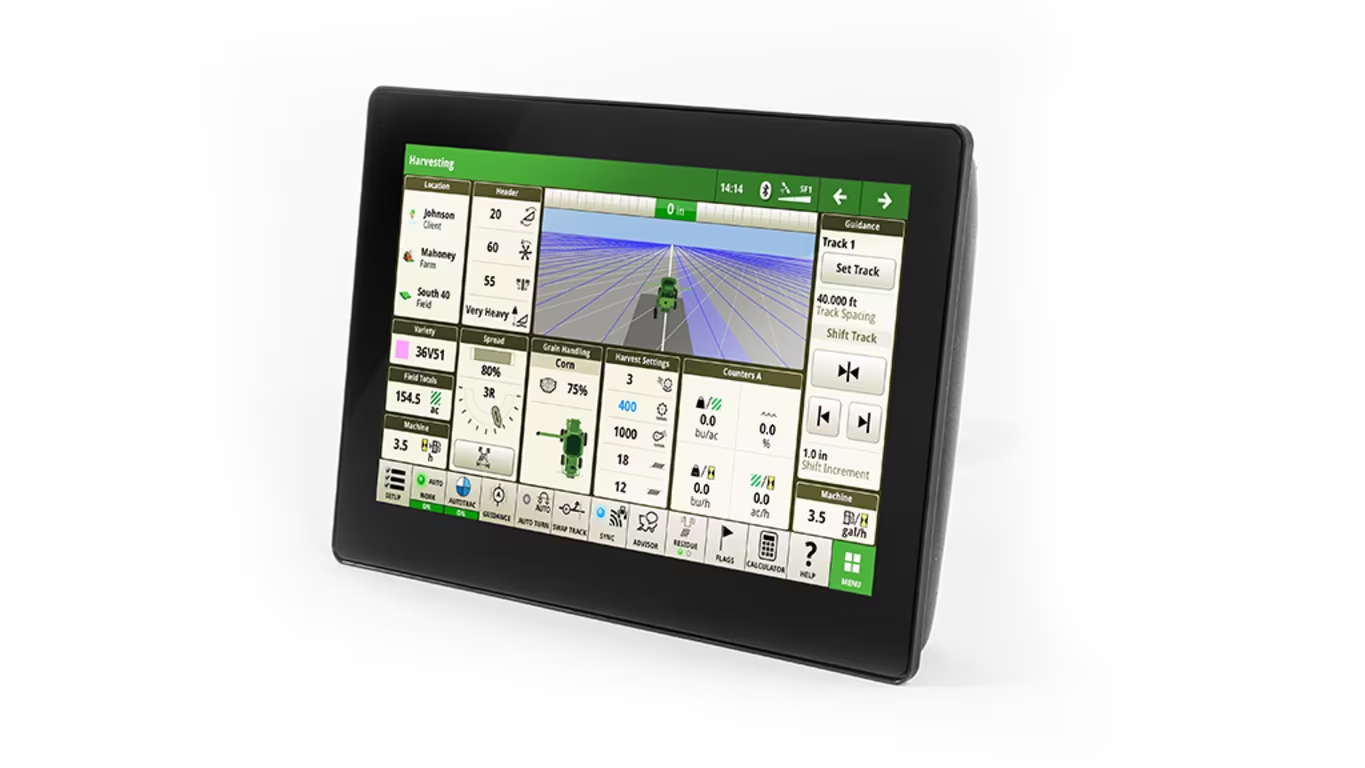 AkceRozšiřující displej gen 4 sleva 53 %
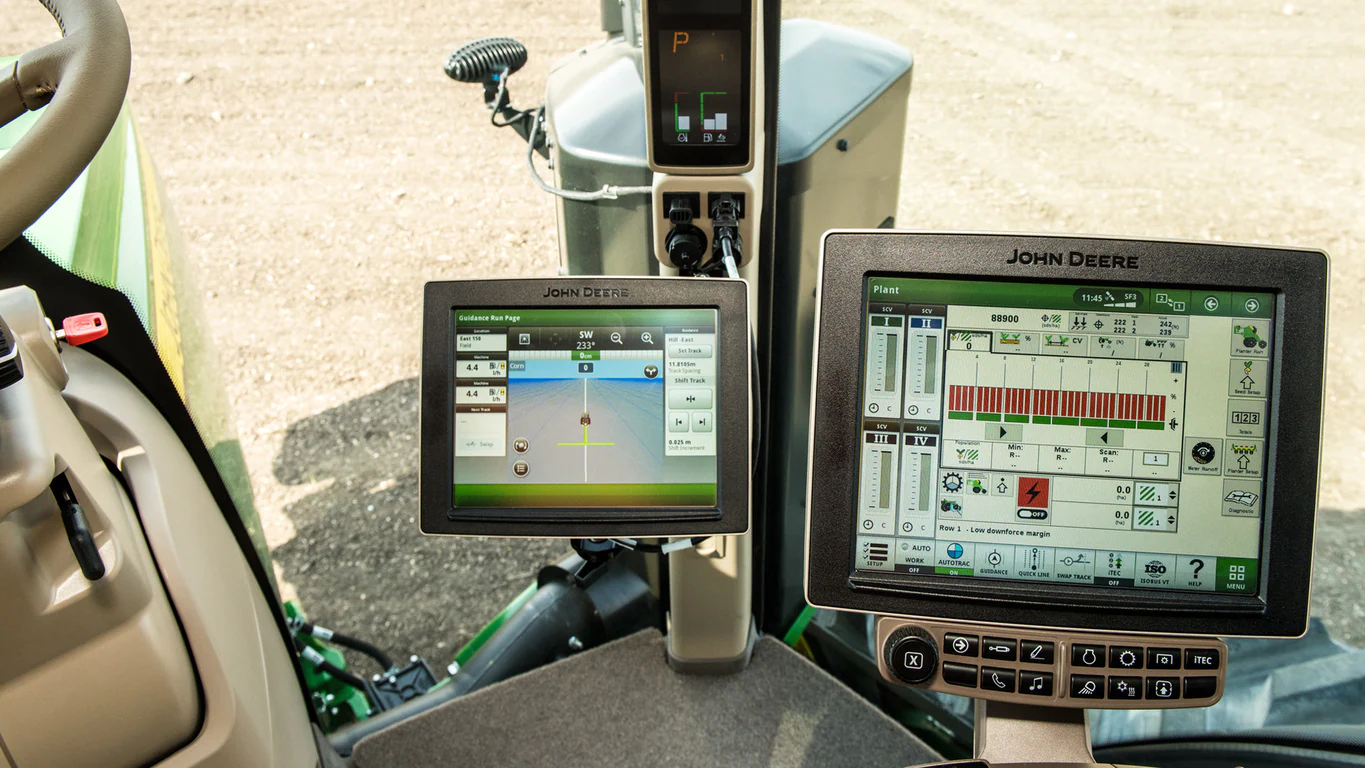 Aktivace displeje se přesouvají s displeji
Aktivace jsou spojeny s displejem,pokud displej vezmu a přesunu na jiný stroj,
budou dostupné i na něm
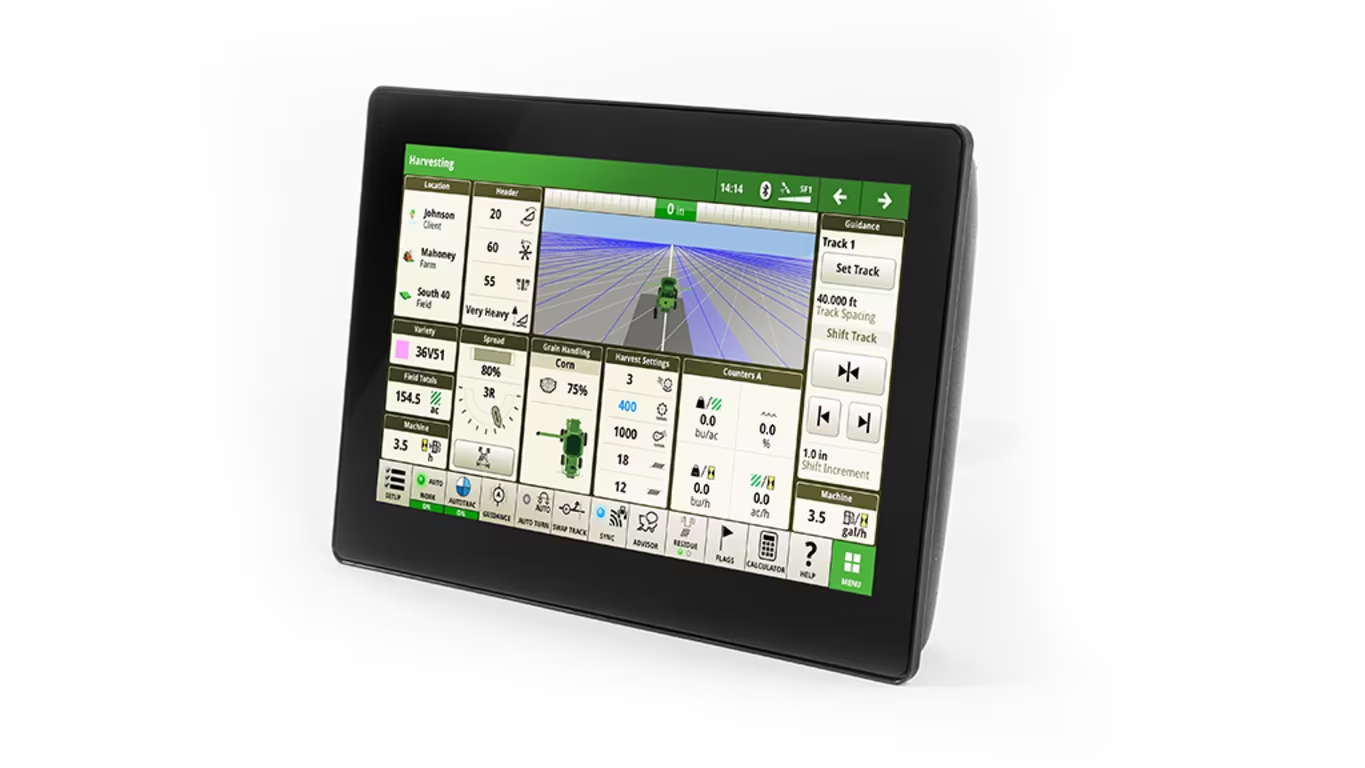 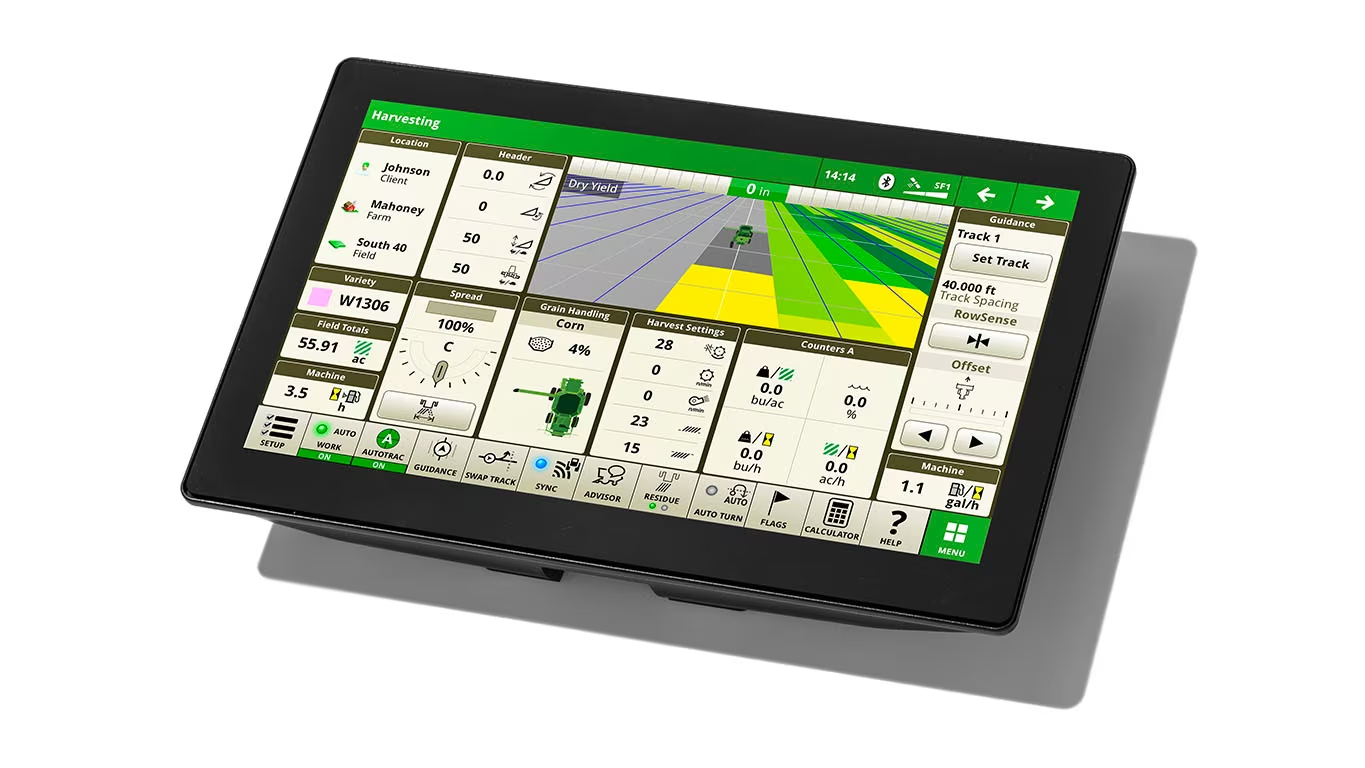 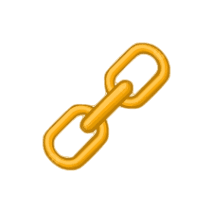 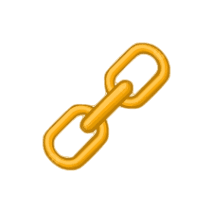 XYZ145-ABC987-531ABC AutoTrac
543CBA-324GFD-285AGO SectionControl
543CBA-324GFD-285AGO AutoTrac
Nový přijímač SF7000
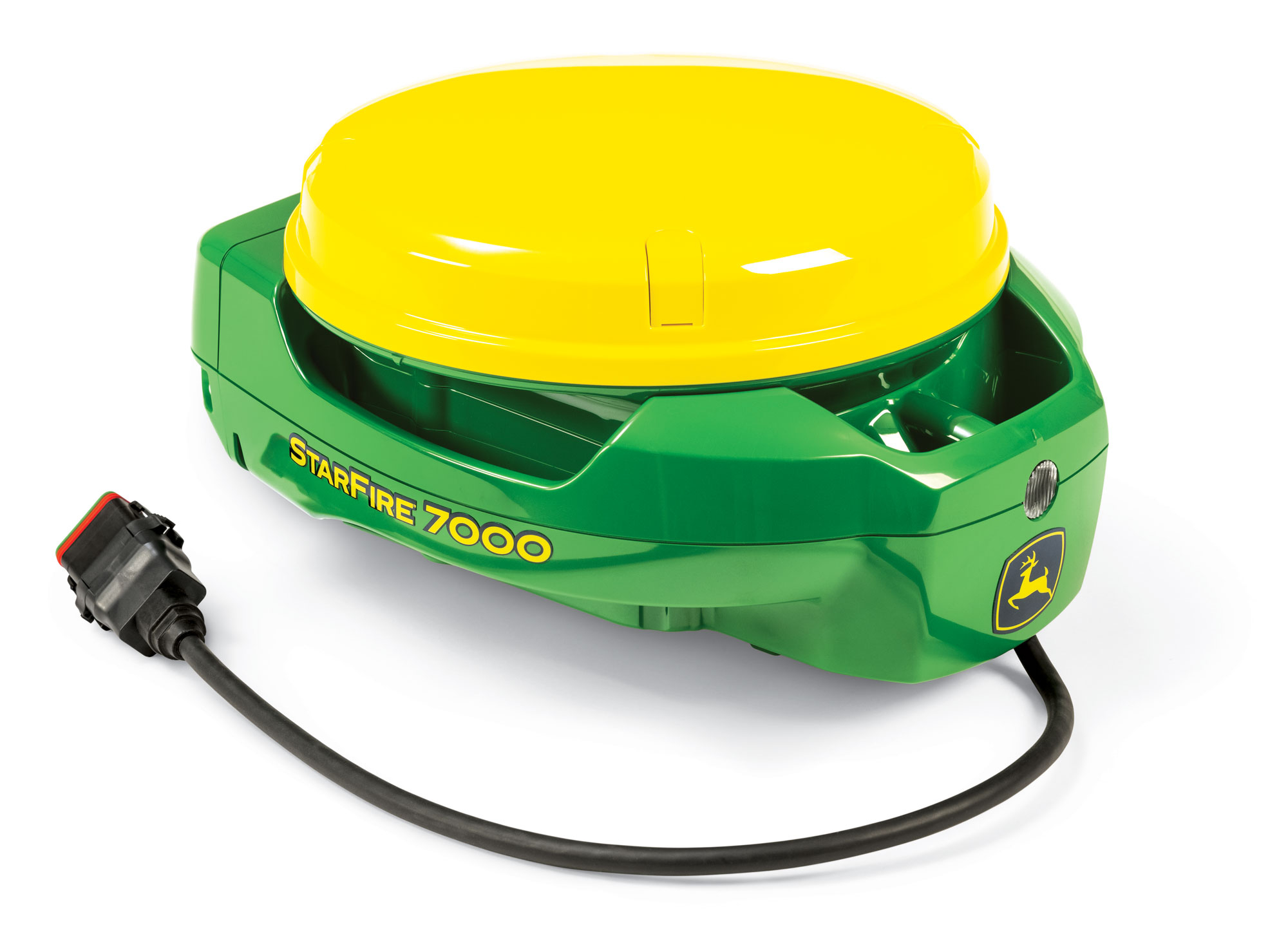 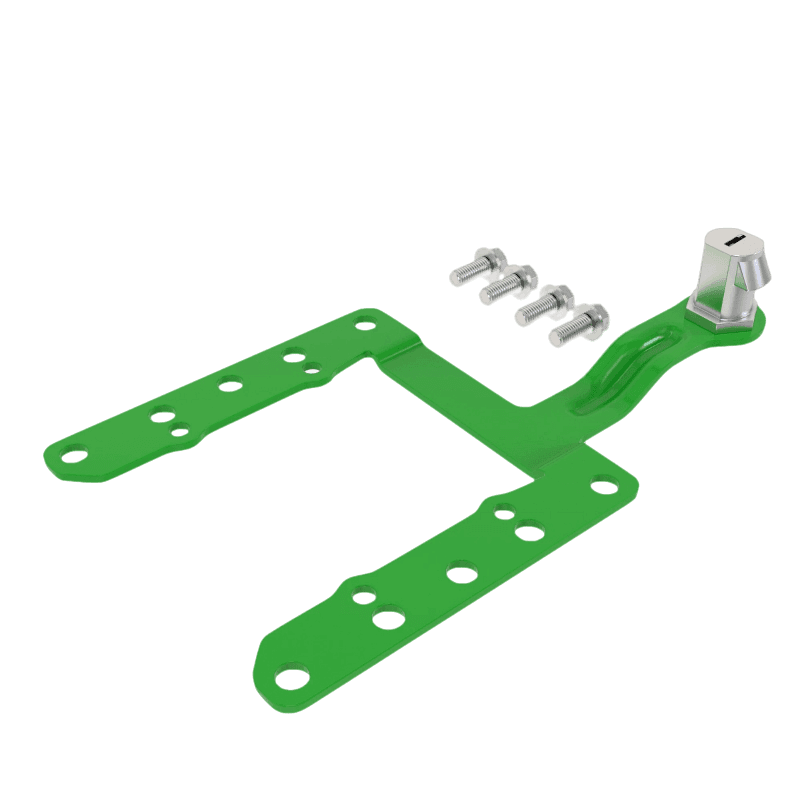 Signály
Opakovatelnost
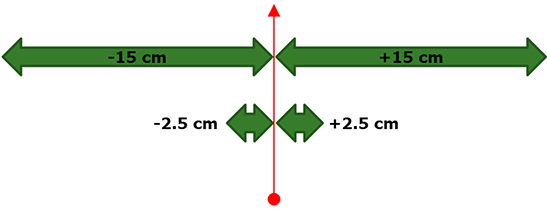 SF1
30 minut
SF-RTK (2023) RTK
Min. 5 let
dlouhodobá
SF-3			    9 měsíců							+-3 cm
Signál (a aktivace) přijímače se přesouvá s přijímačem
Signál (a aktivace) přijímače  jsou spojeny s přijímačem,pokud přijímač vezmu a přesunu na jiný stroj,
budou dostupné i na něm
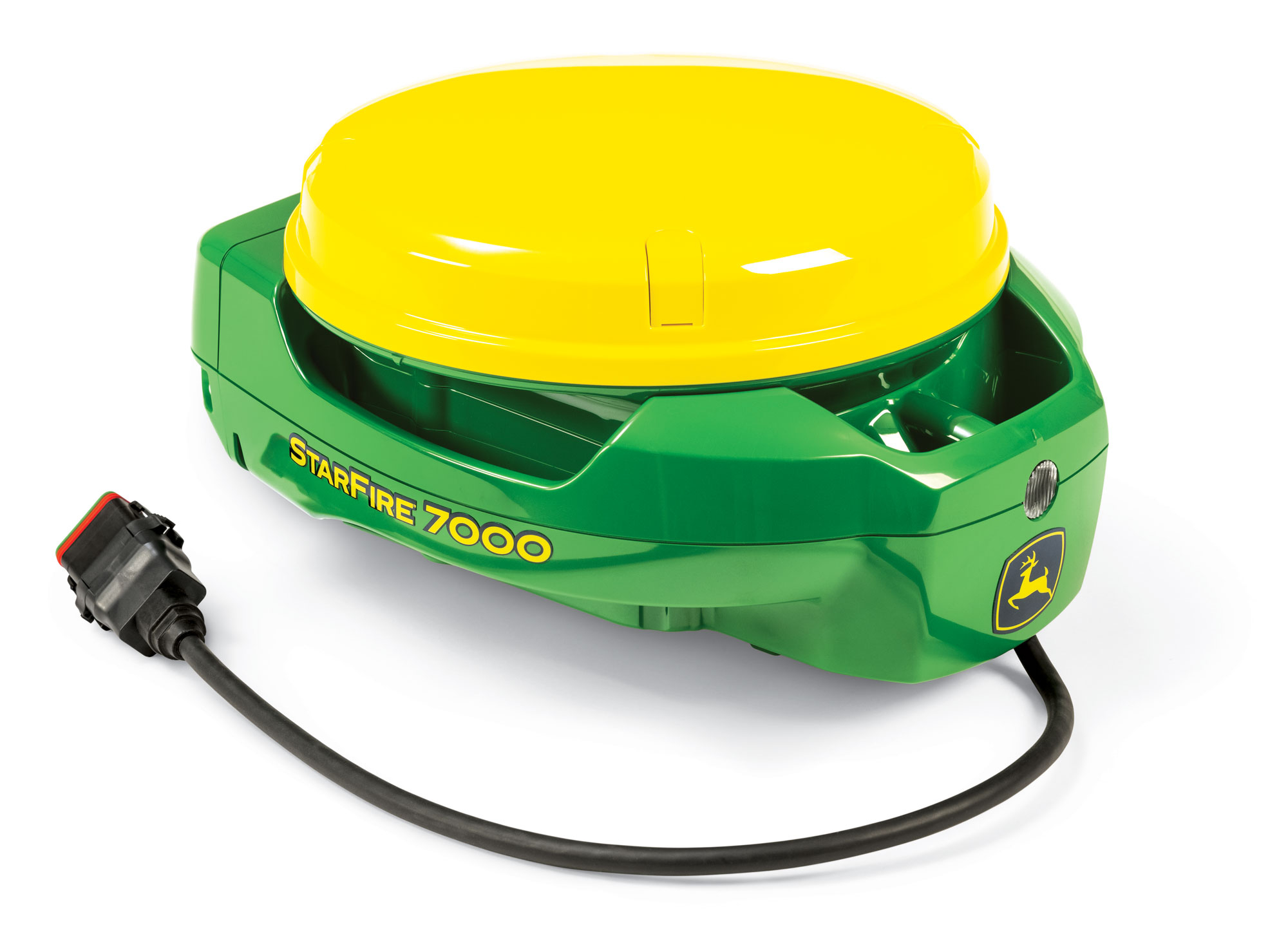 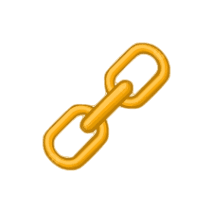 X345BA-938SIK-AH8I0P Signál SF-RTK 1 rok
Jak poznat RTK
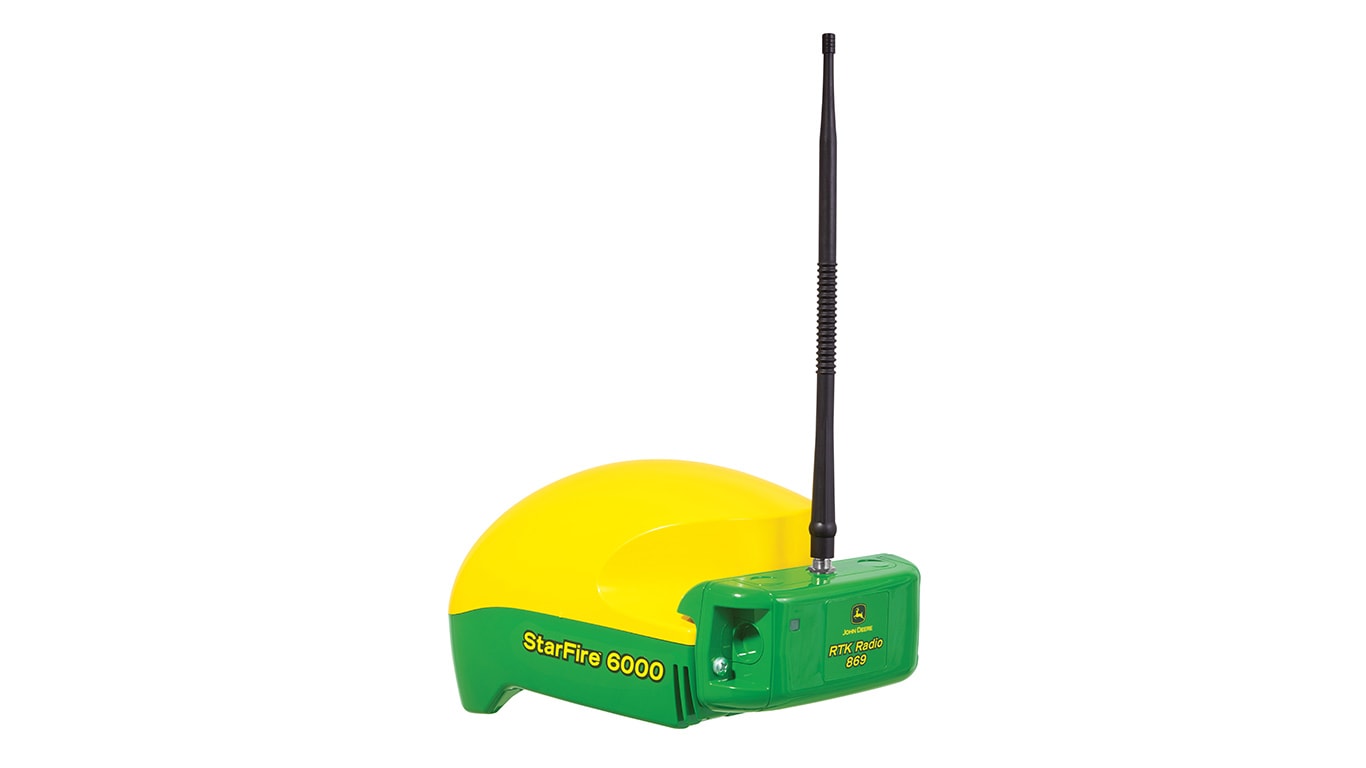 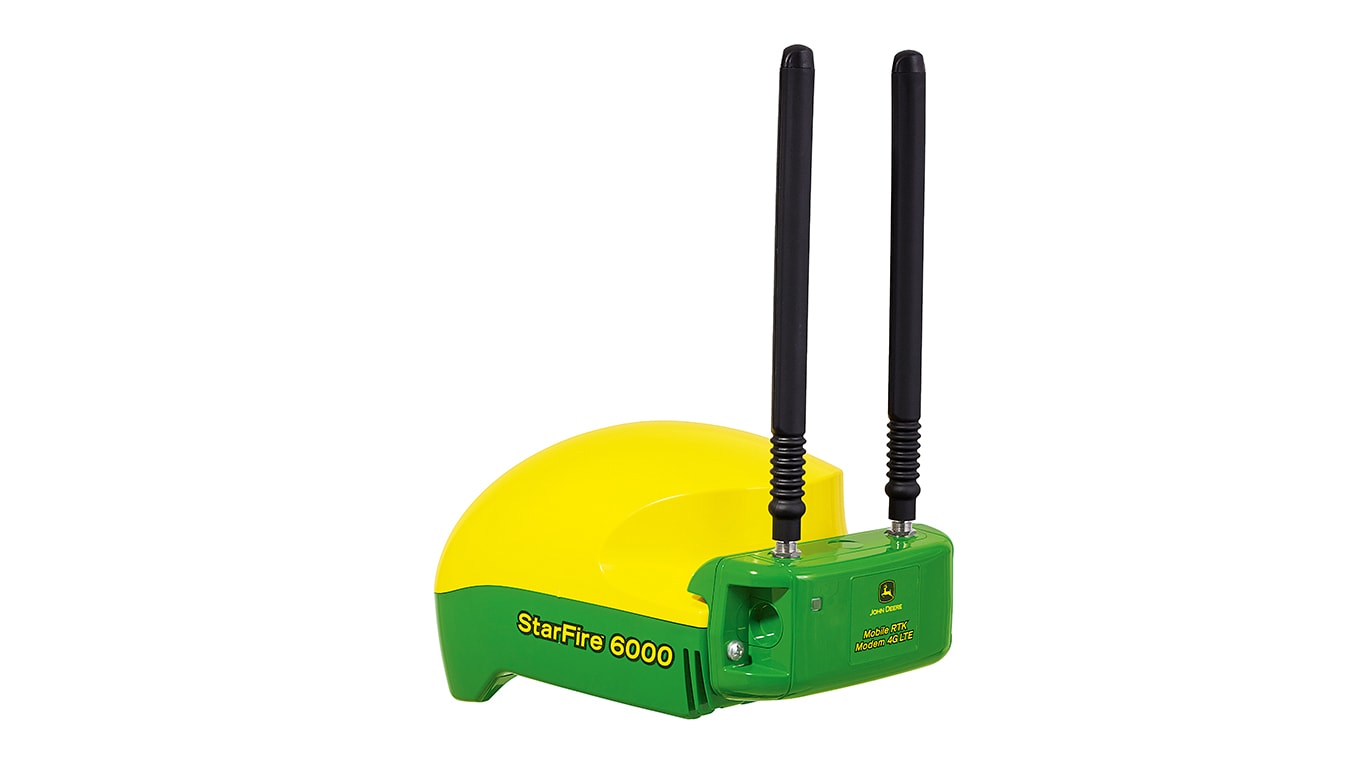 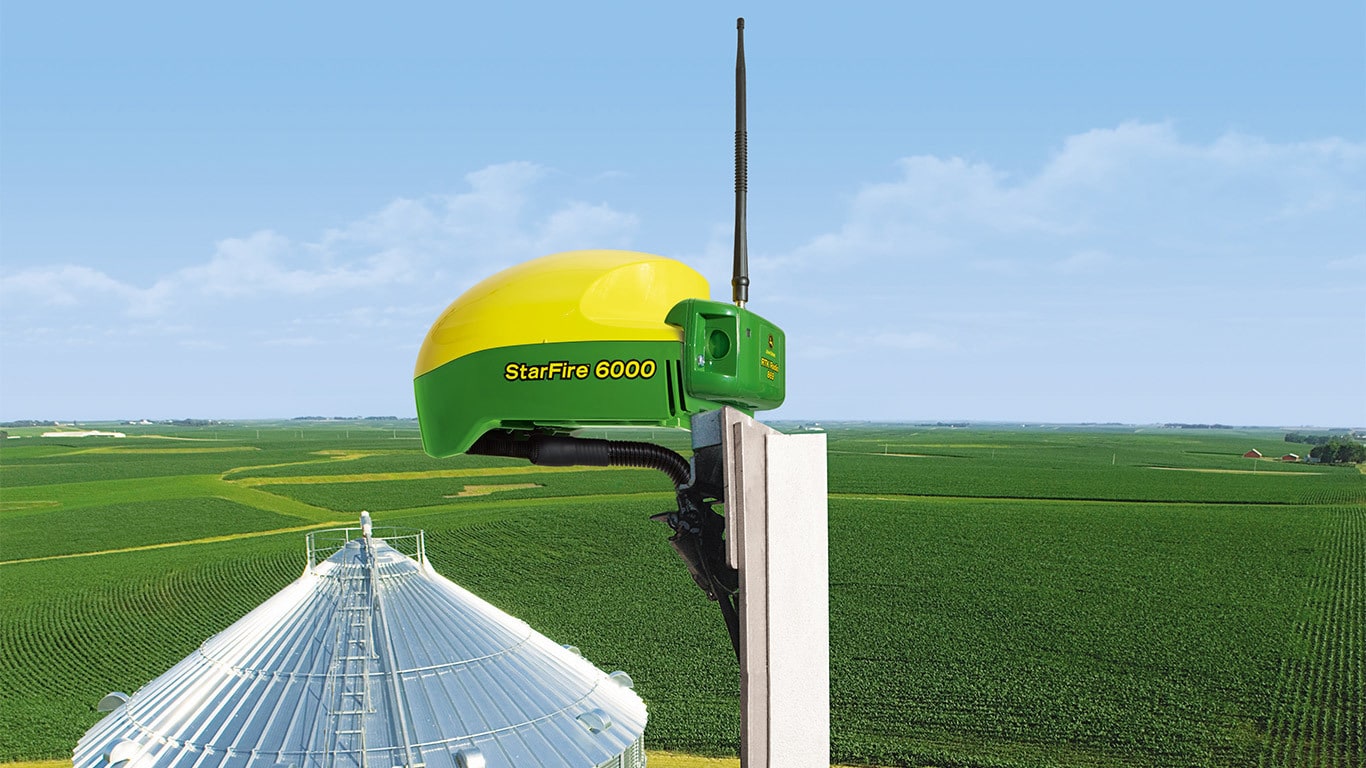 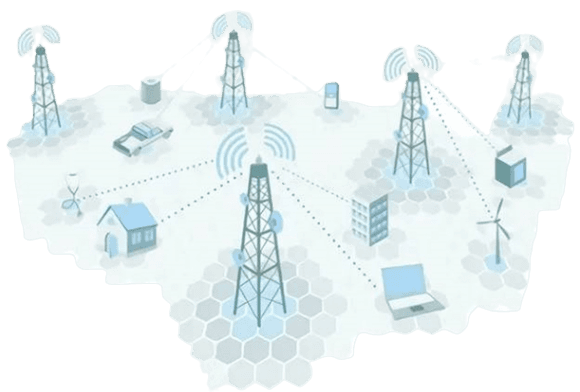 AkceSignál SF-RTK pro SF7000 na 1 rok sleva 50 %
Přesnost					+-2,5 cm
Opakovatelnost			min 5 let
Automatický přenos dat – DataSync
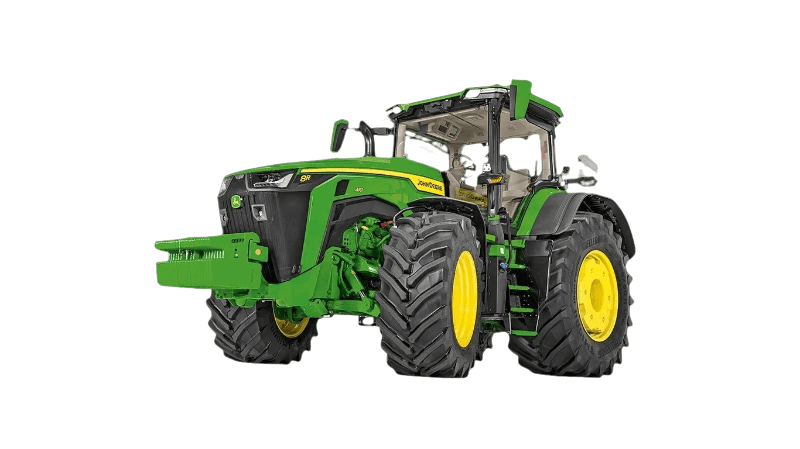 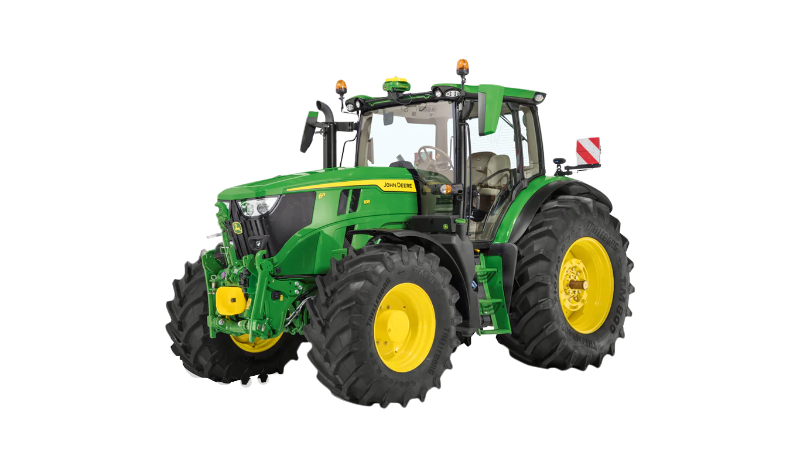 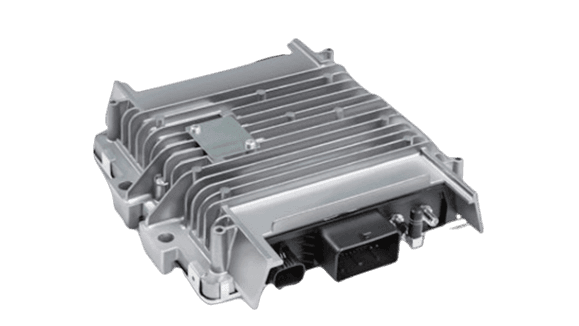 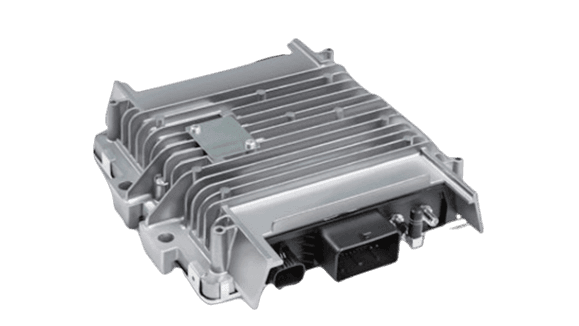 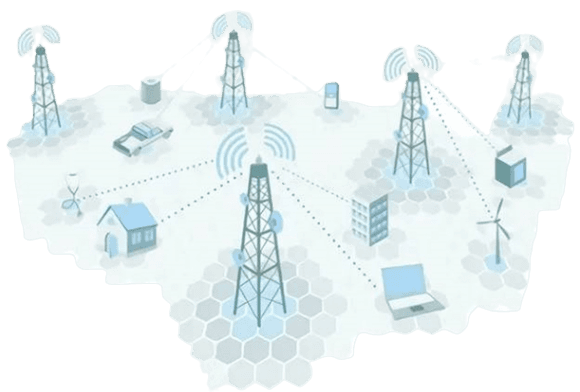 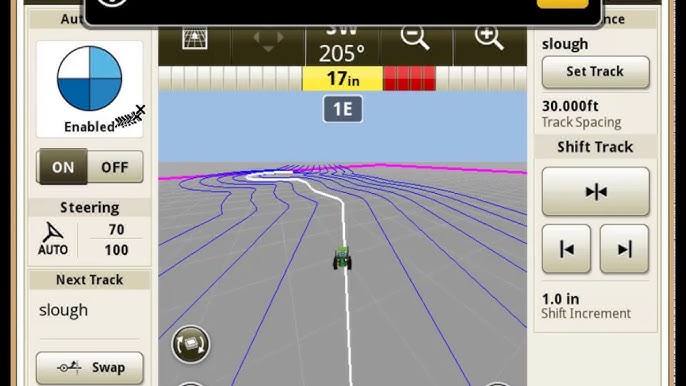 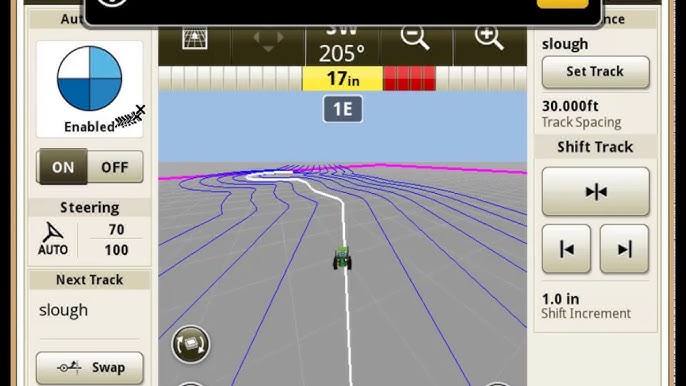 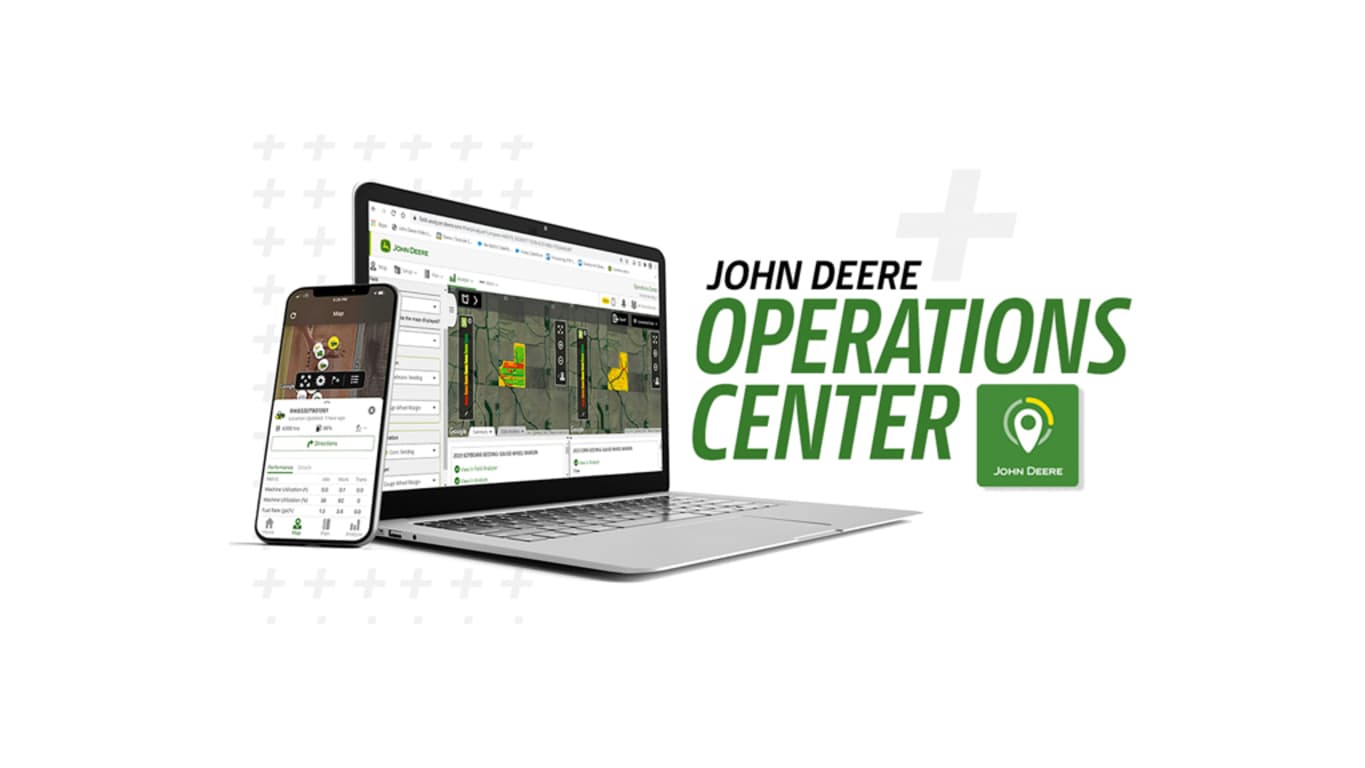 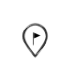 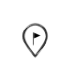 Automatický přenos dat
V základním stavu pouze udělaná práce






Při zapnutém DataSync i:
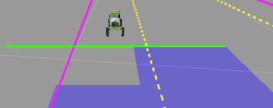 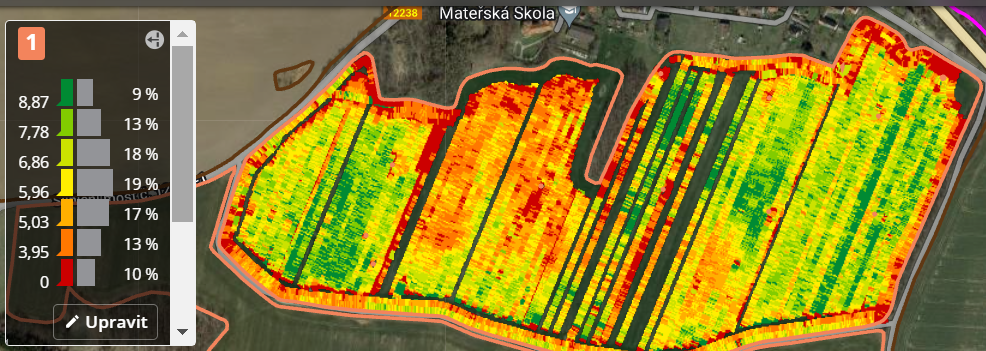 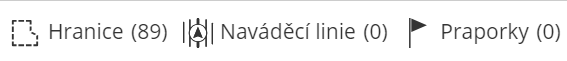 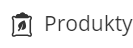 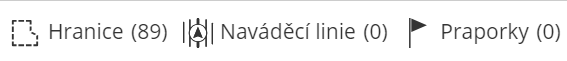 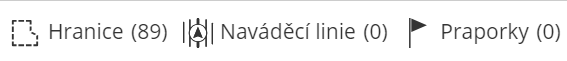 Ruční přenos dat
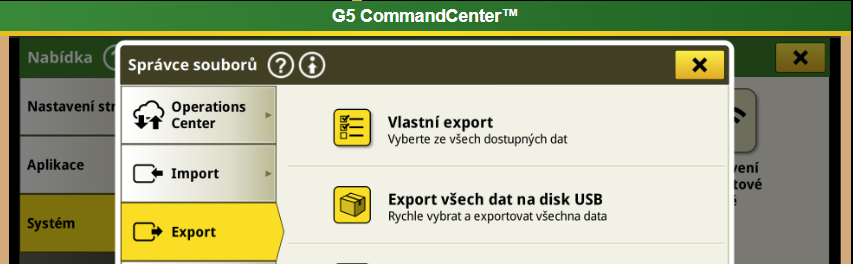 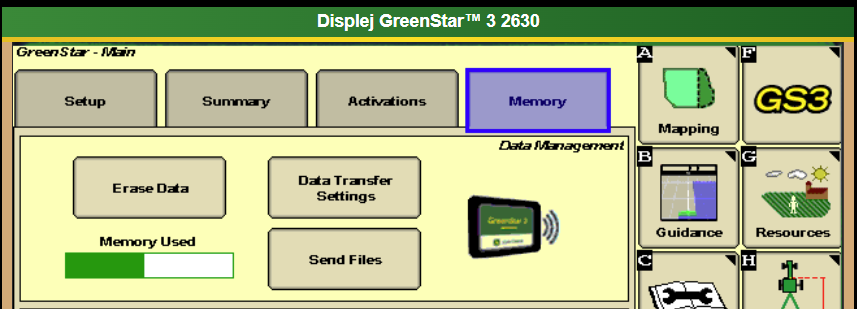 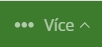 1. Bezdrátově JDLink		2. Ručně flashka
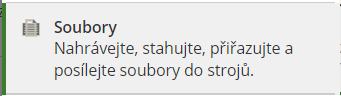 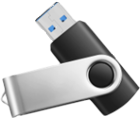 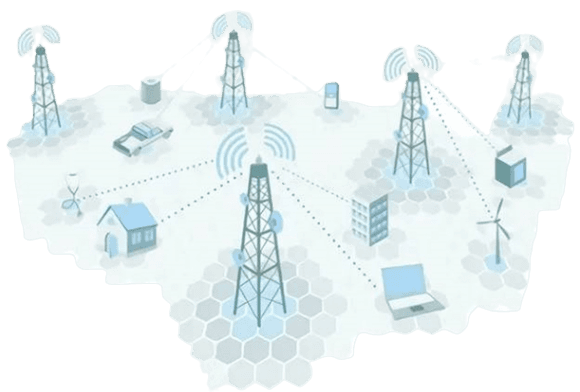 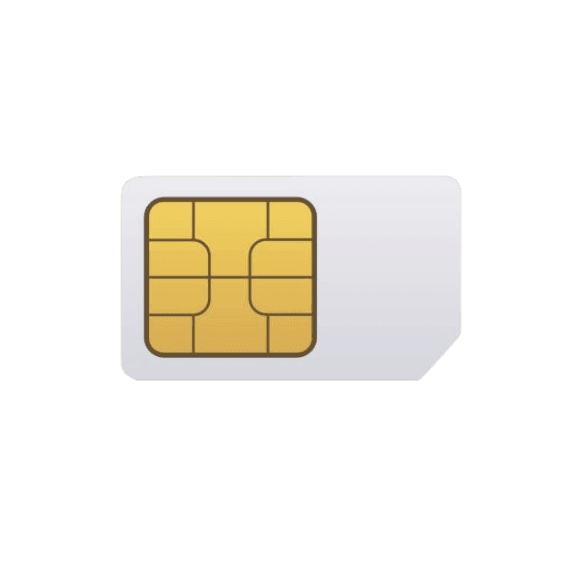 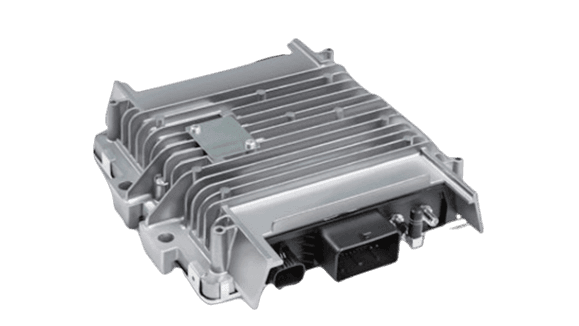 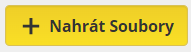 Nahrát .zip
Pojmenování polí
Unikátní, neduplicitní
Max 20 znaků dlouhé (limit v displeji, zaříznutí). „ceske budejovice“ – 16 znaků
Bez háčků a čárek
Popisné pro obsluhu „U Školky“ vs „8906/2“
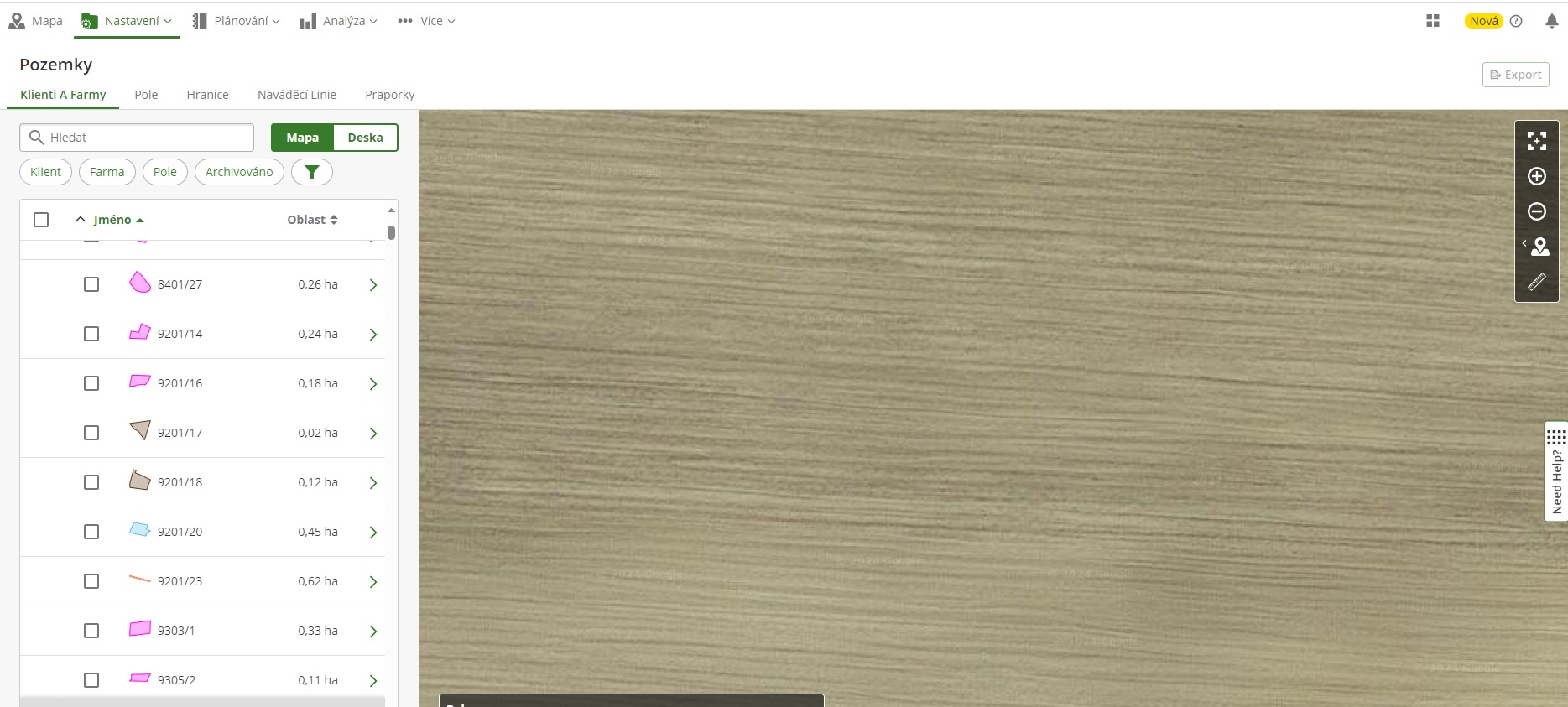 Přenos dat3. generace (2630) vs 4. (4640…) a 5. (G5)
3. Generace nahrazuje existující data,
pokud se neudělá záloha,
nebo není v OPC,
o data v displeji přijdete
4. Generace přidá importovaná data,
není proto potřeba záloha před importem
Pojmenování linií (obzvlášť u DataSync)
Kterou linií zaseto? Kterou oráno?
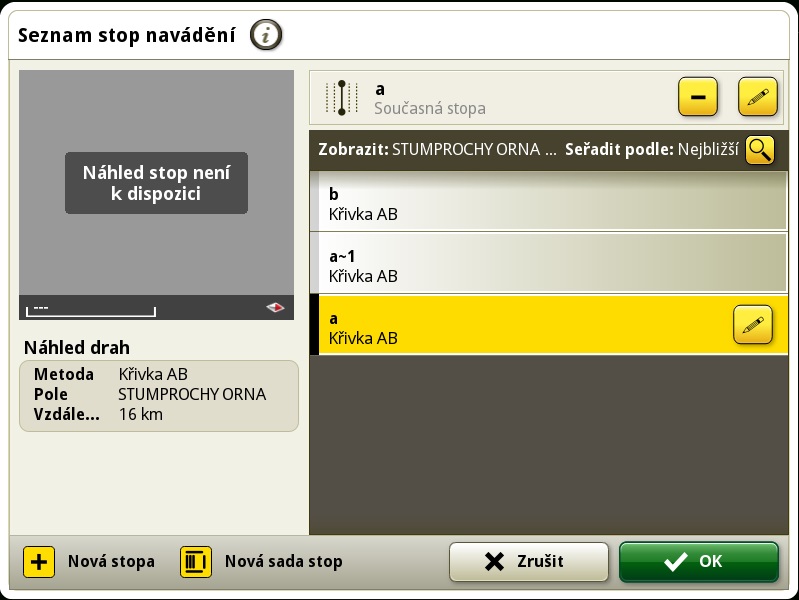 Vytvoření hranice – stávající mapa pokrytí
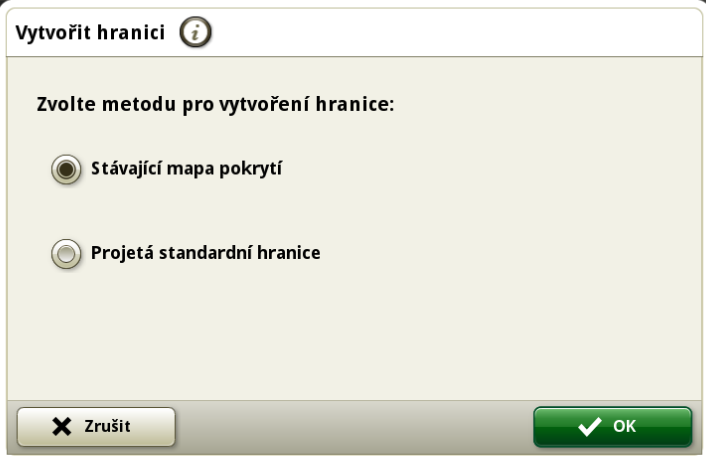 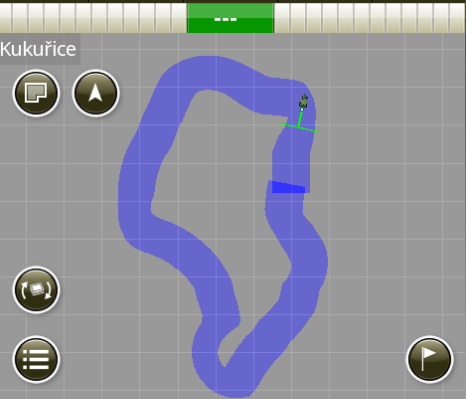 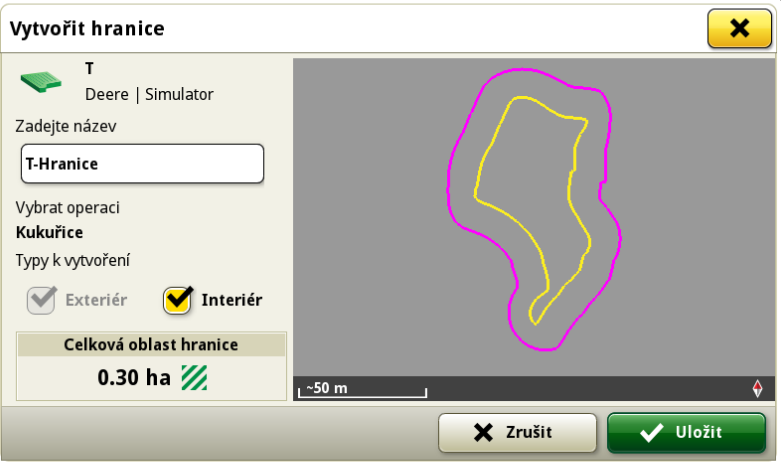 Vytvoření hranice – projetá hranice
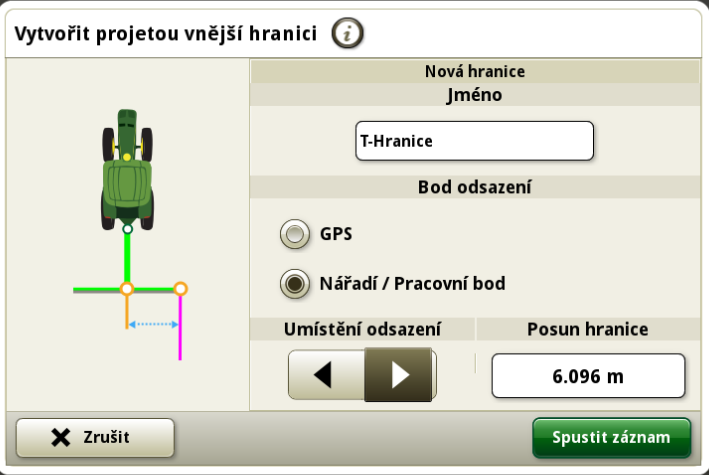 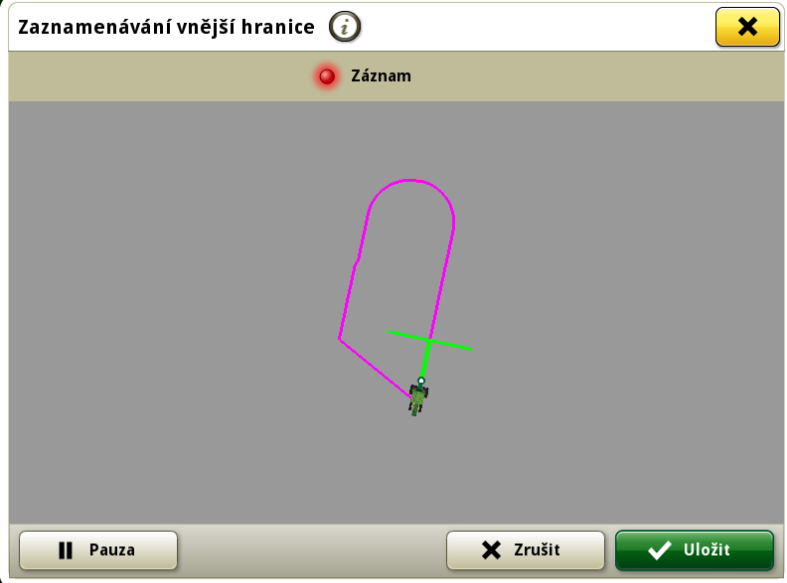 Jiný způsob vytvářeníLPIS, OPC, převod ze stroje jiné značky
Aktualizace displeje, přijímače
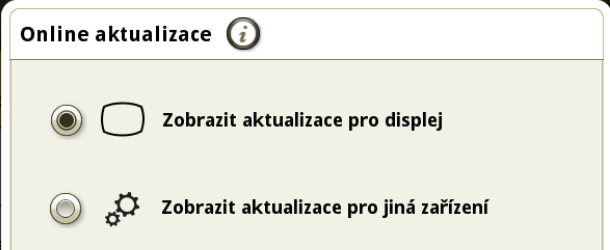 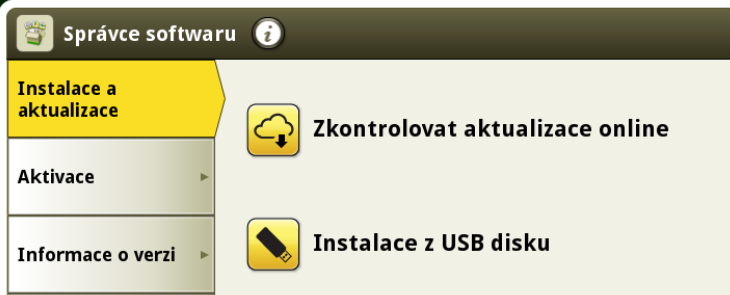 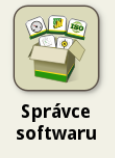 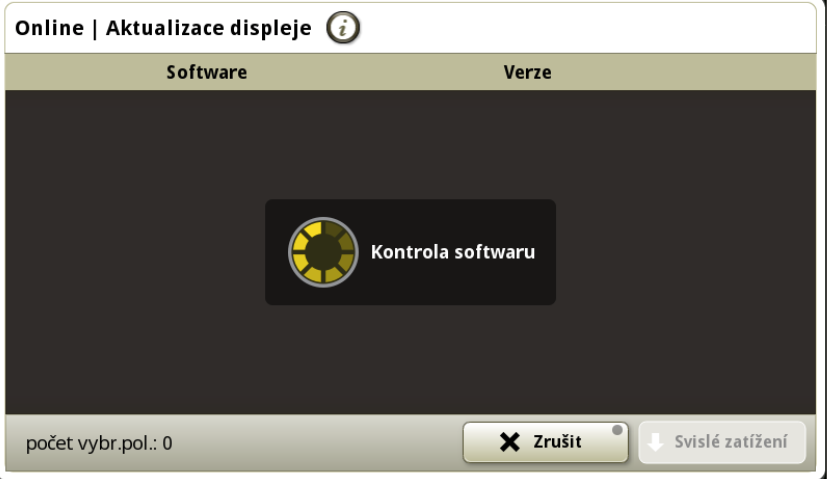 Zdarma

Pokud je venku nová verze jen chvíli,je možná dobré počkat,zda se neobjeví problémy
😄
23-3 Automatické otáčení bez plynulé převodovky
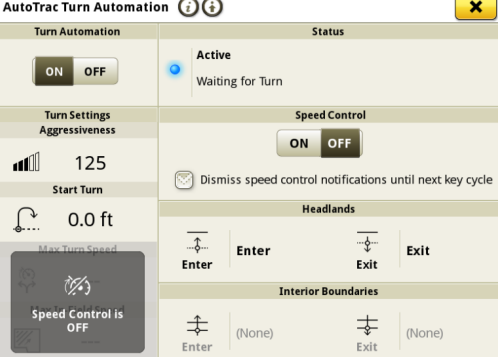 Správná funkce automat. řízení, kontroly sekcí, …
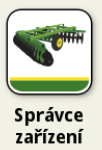 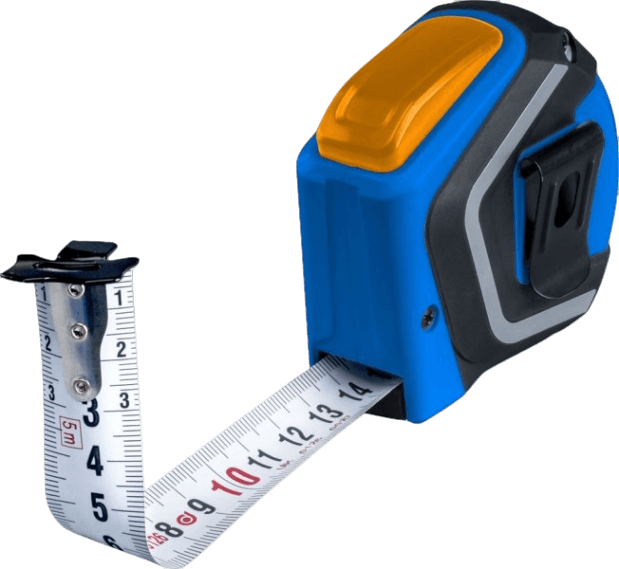 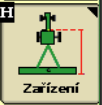 Správně zadané pozice přijímače
Správně zadané parametry stroje
Správně zadané parametry nářadí


Signál
Kalibrace přijímače
Kvalita signálu přijímače
Podmínky na poli – tvrdost, svažitost
Rychlost (vyšší -> horší)
Druh linií
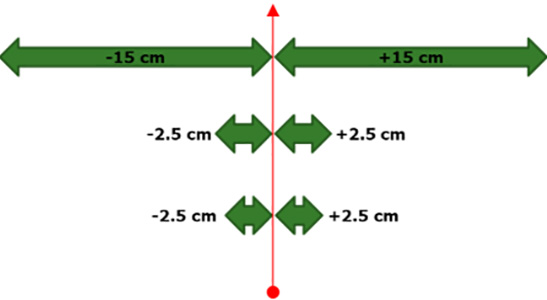 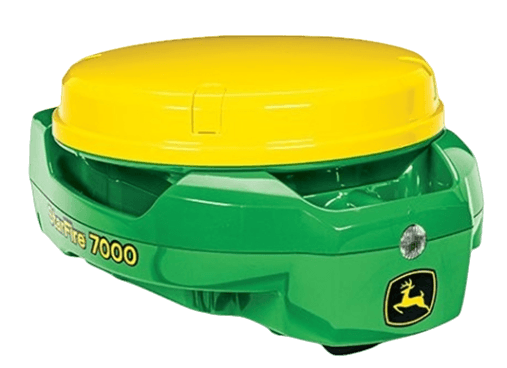 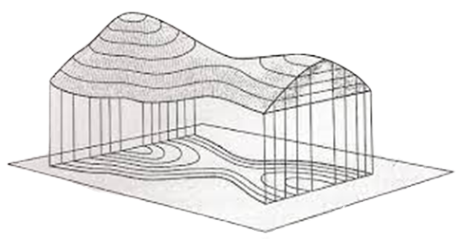 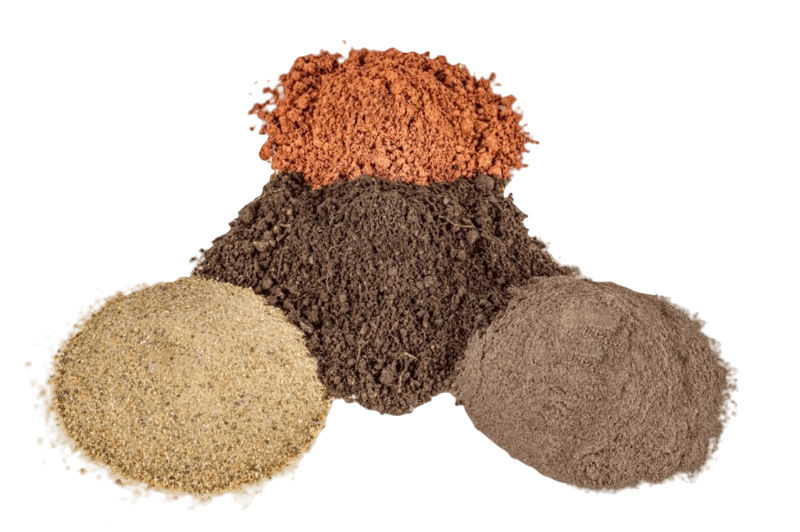 Linie
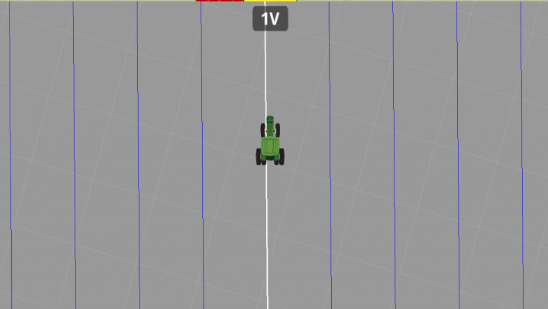 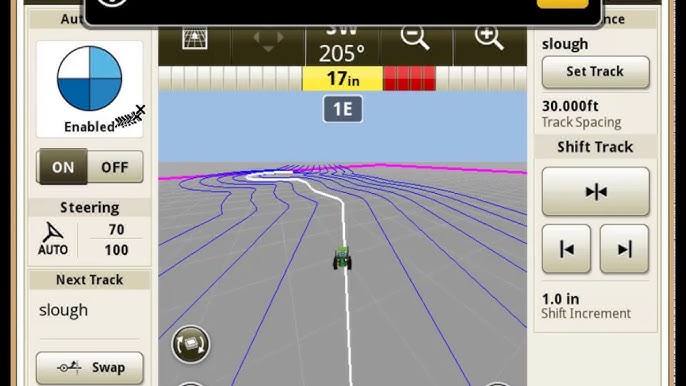 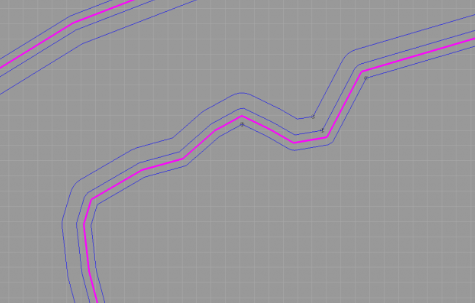 Zvýraznění kolejových řádků
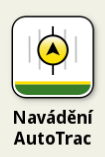 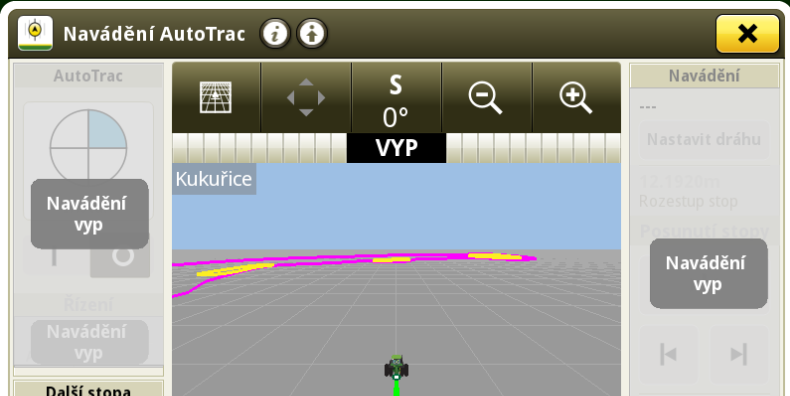 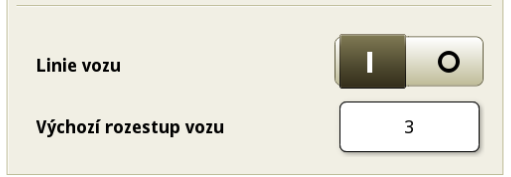 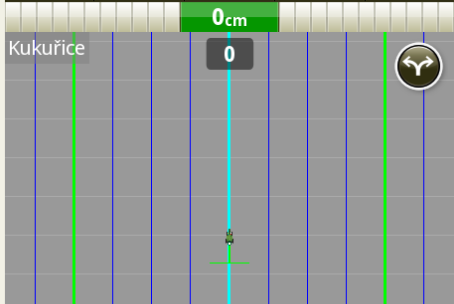 Přímá vs Křivka
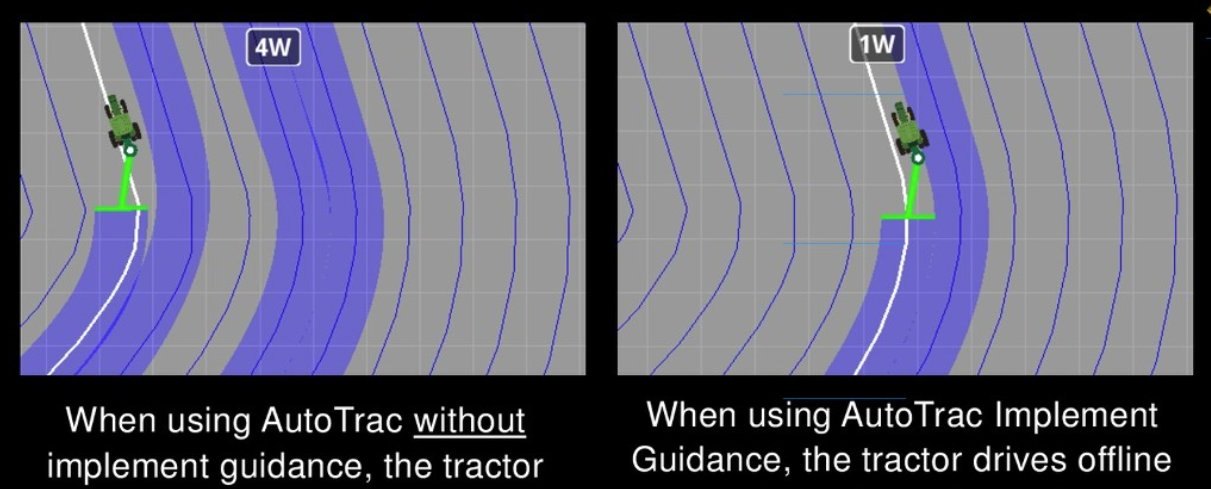 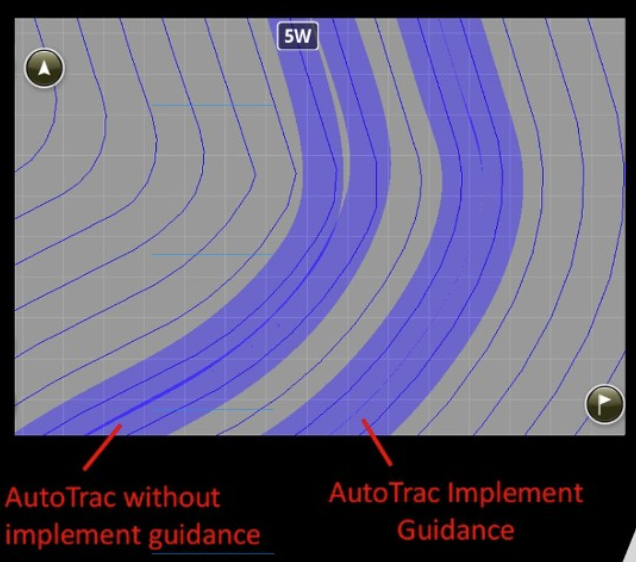 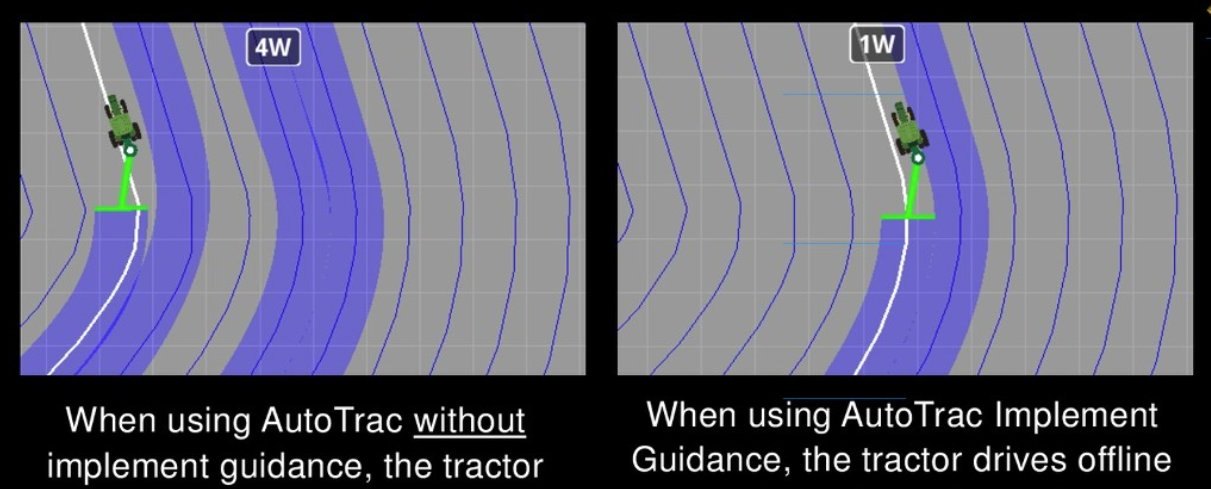 Linie přímá vs křivka – pasivní navádění
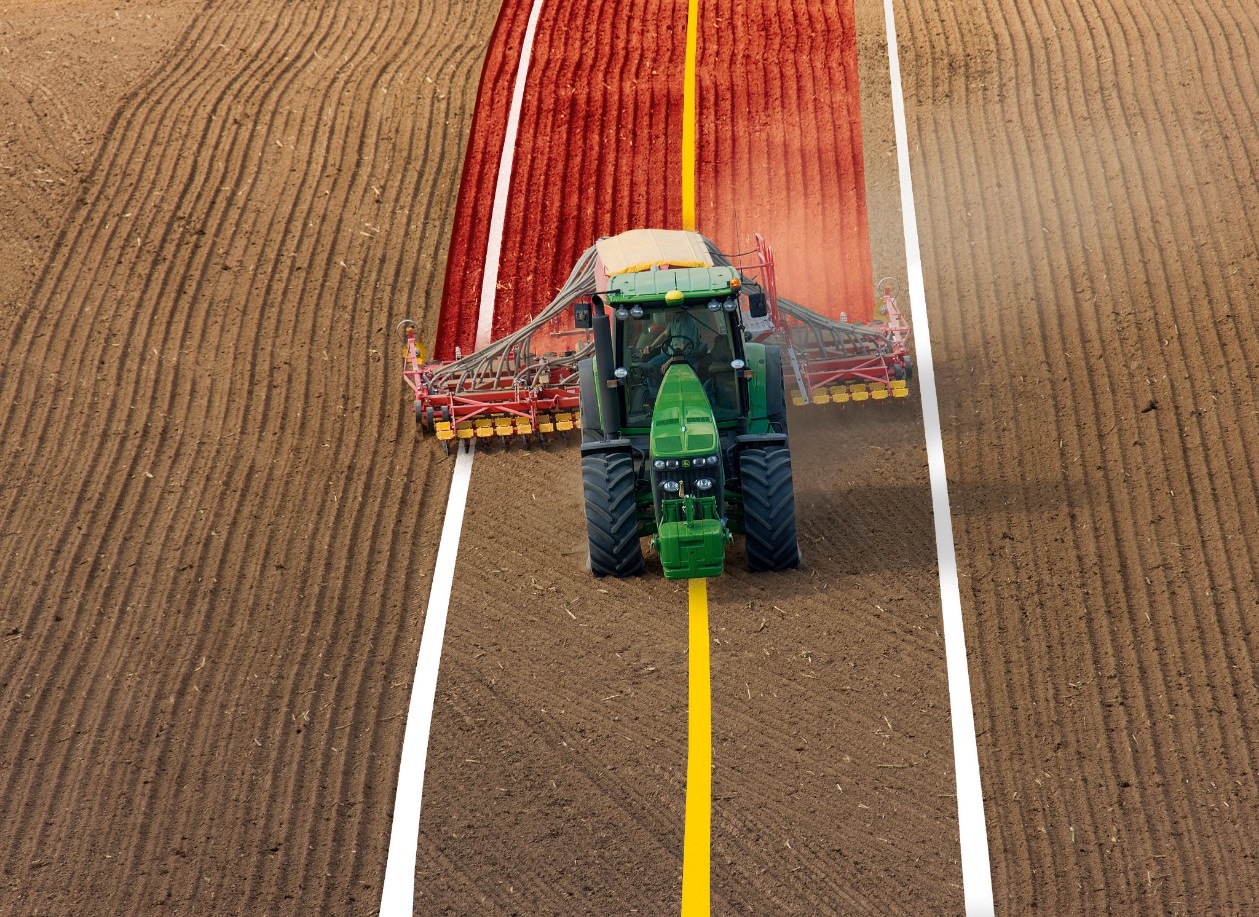 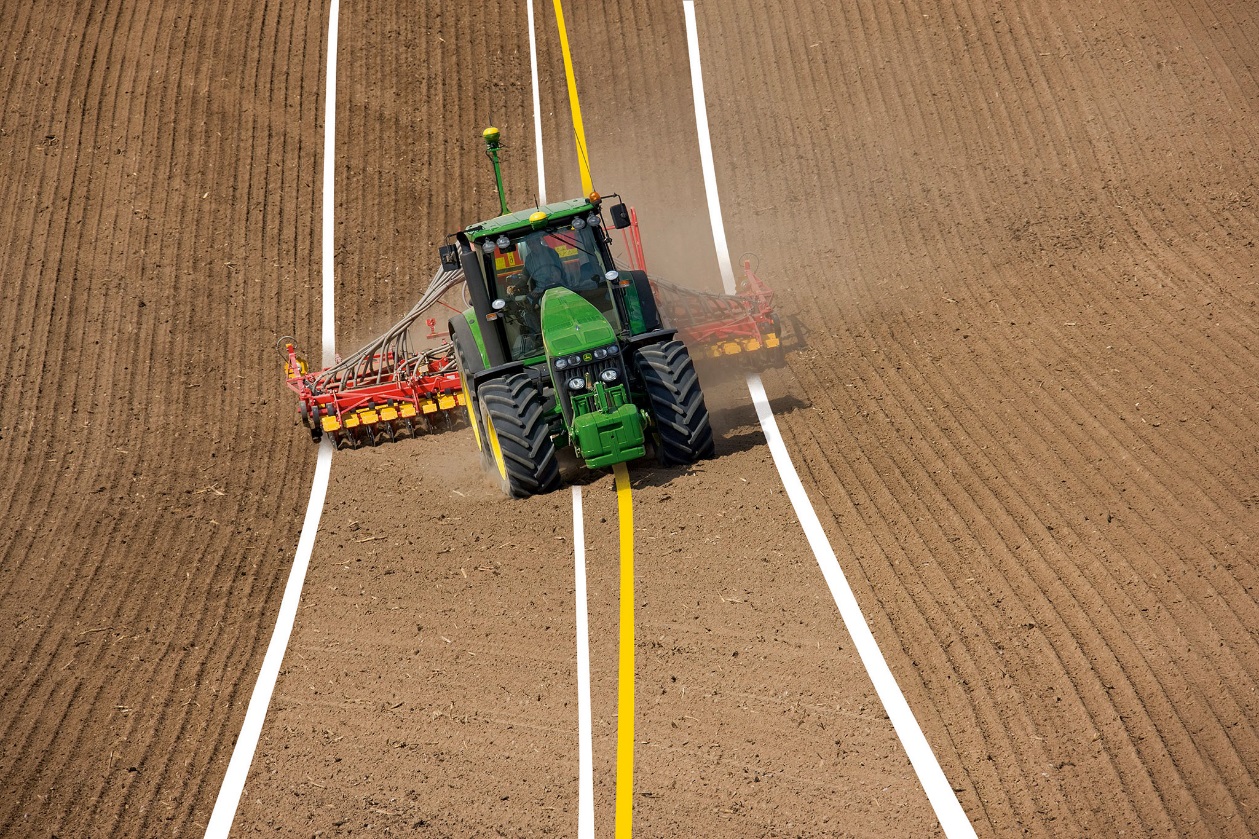 Laterální (boční) posuv vs posuv linie
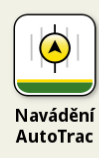 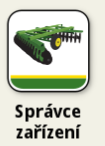 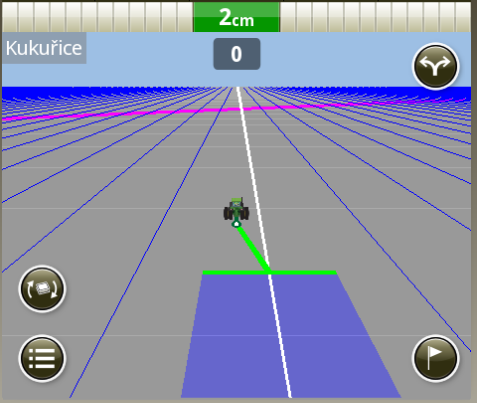 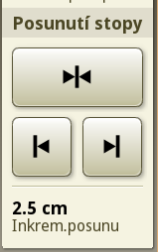 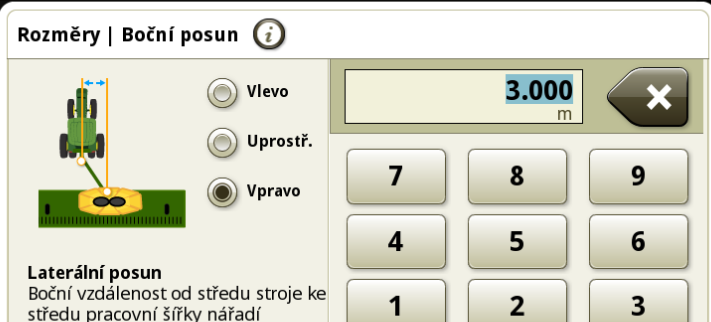 Rozbíjí křivky
„Rozbíjí křivky“
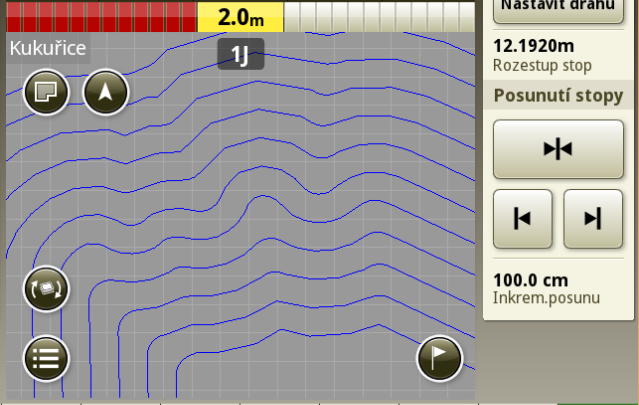 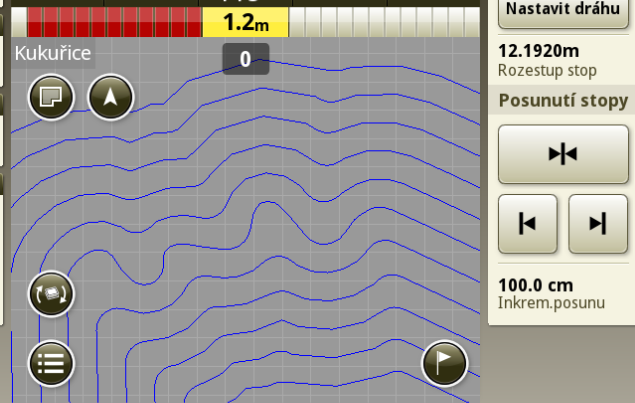 Kalibrace TCM (gyroskop, akcelometr) přijímače
Přesnější, nepotřebuje rovinu
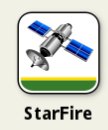 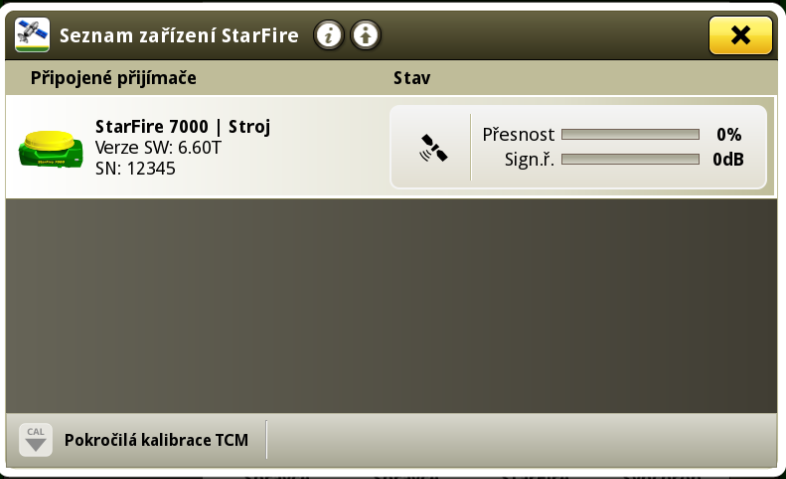 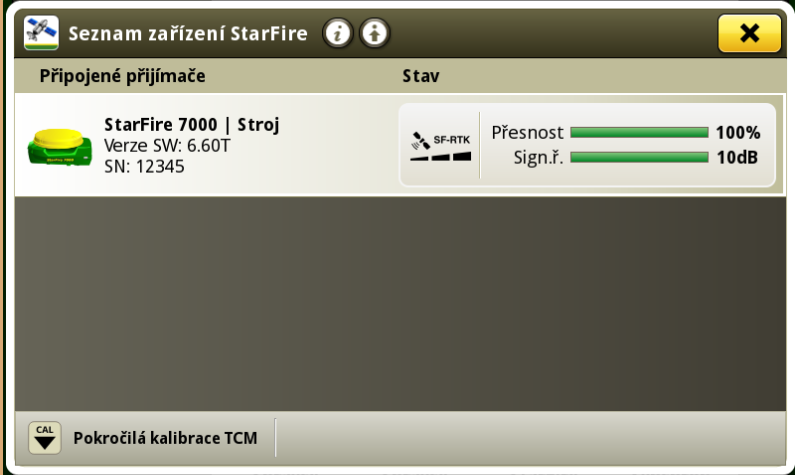 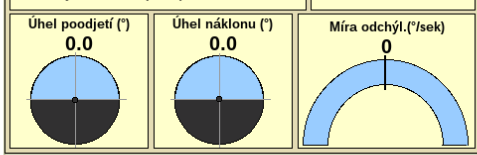 Sekční kontrola Gen4 1/4
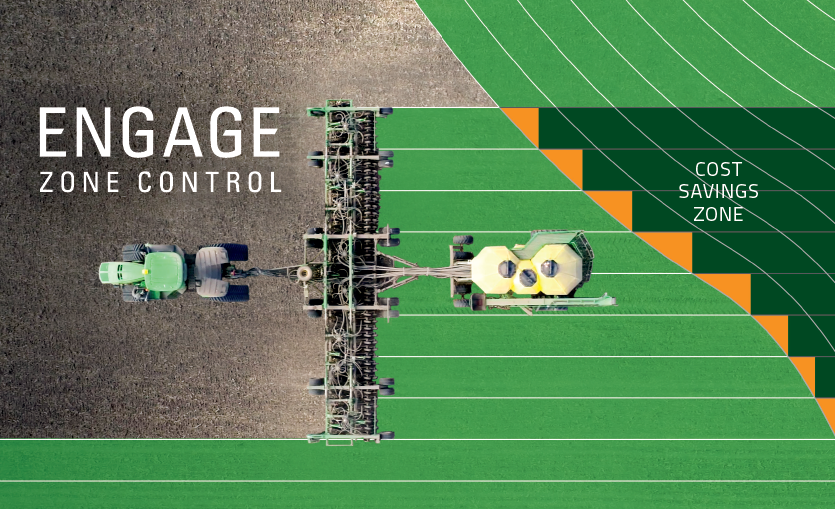 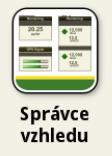 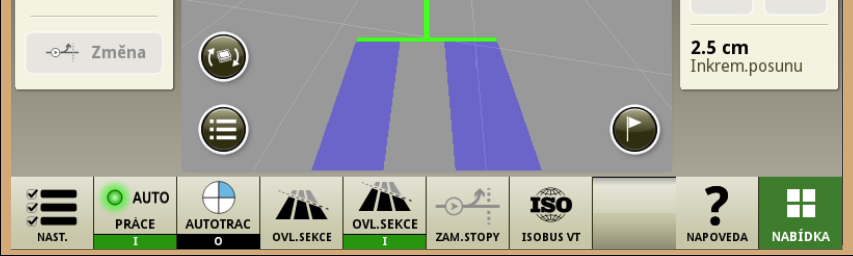 Sekční kontrola Gen4 2/4
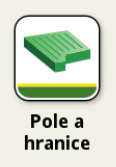 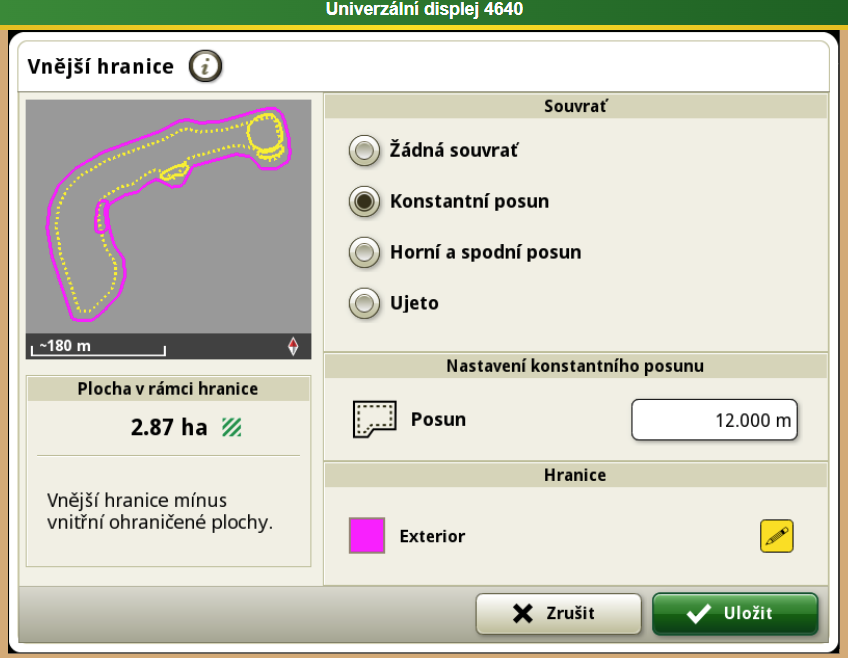 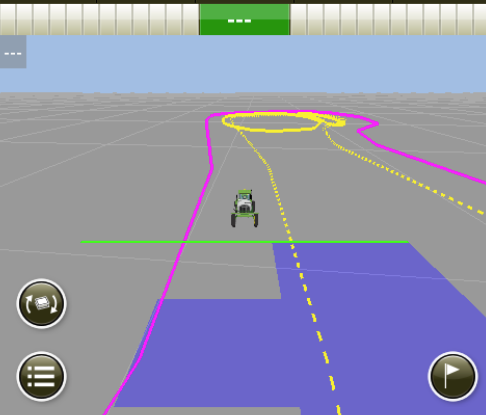 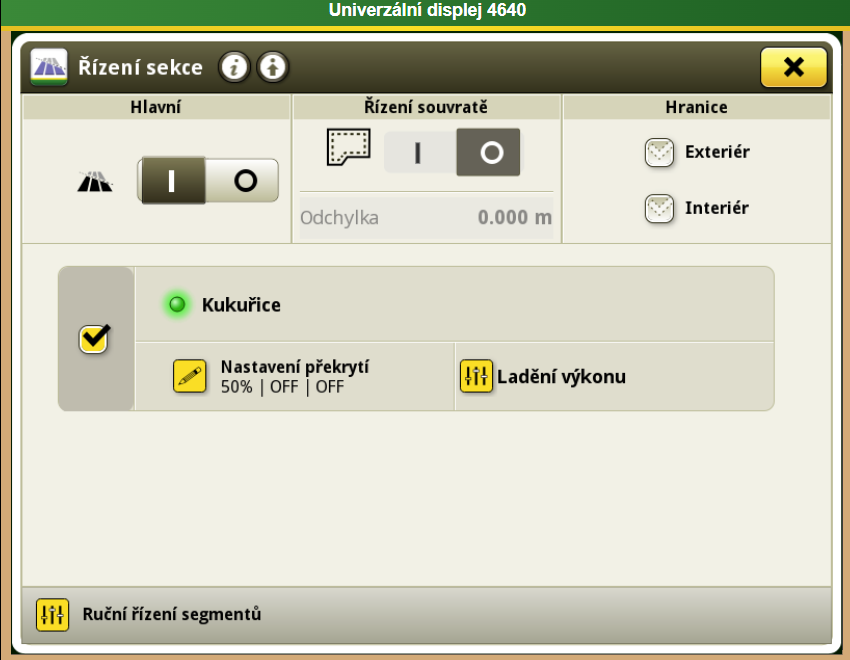 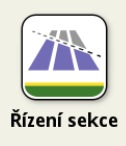 Sekční kontrola Gen4 3/4
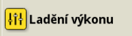 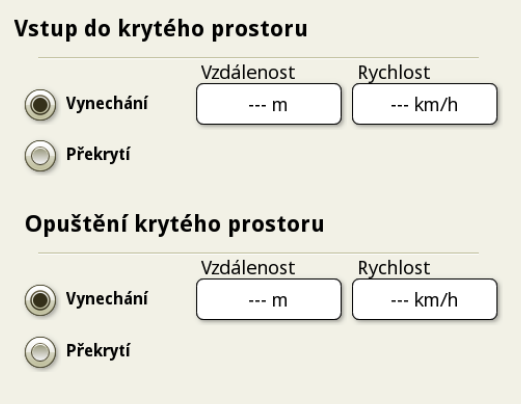 Sekční kontrola Gen4 4/4
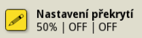 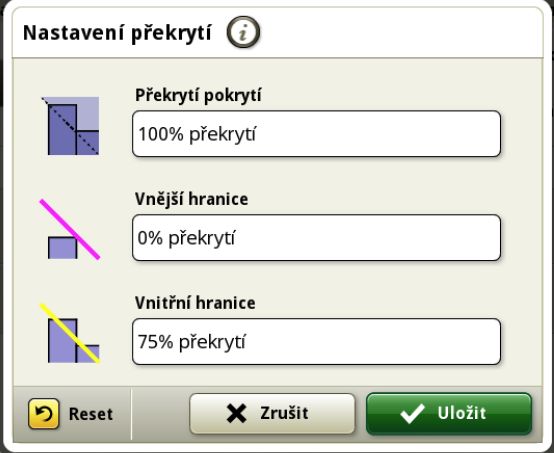 Sekční kontrola Gen 3 1/2
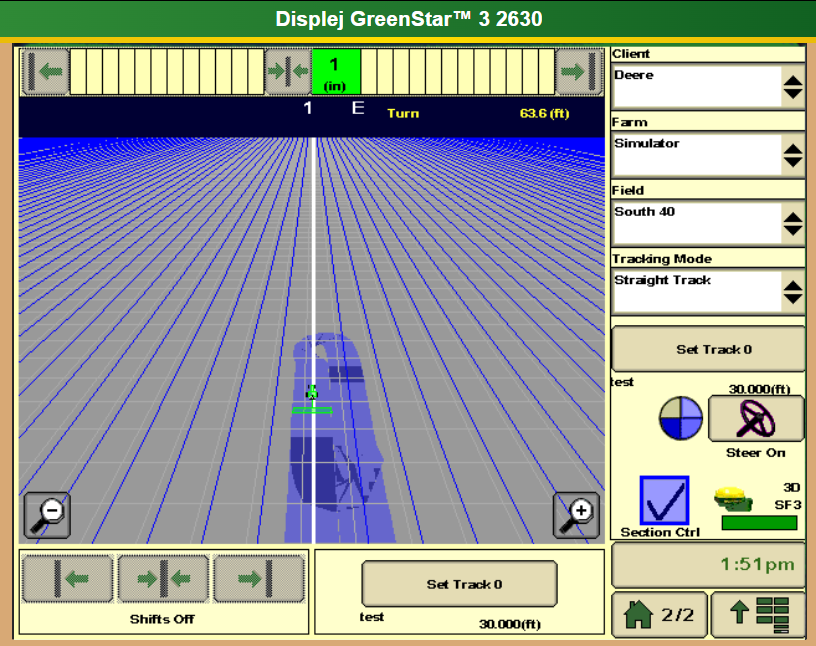 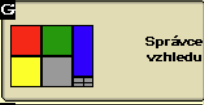 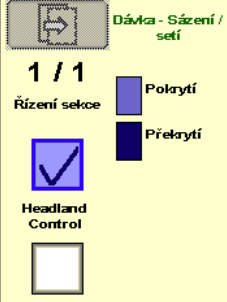 Sekční kontrola Gen3
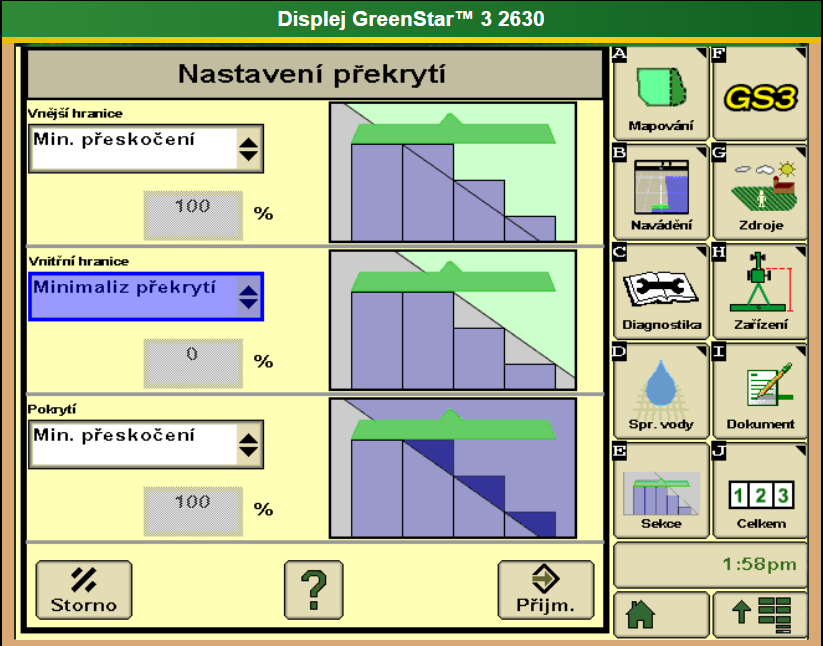 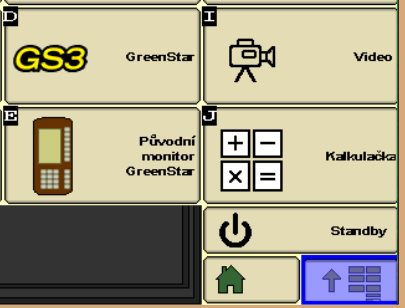 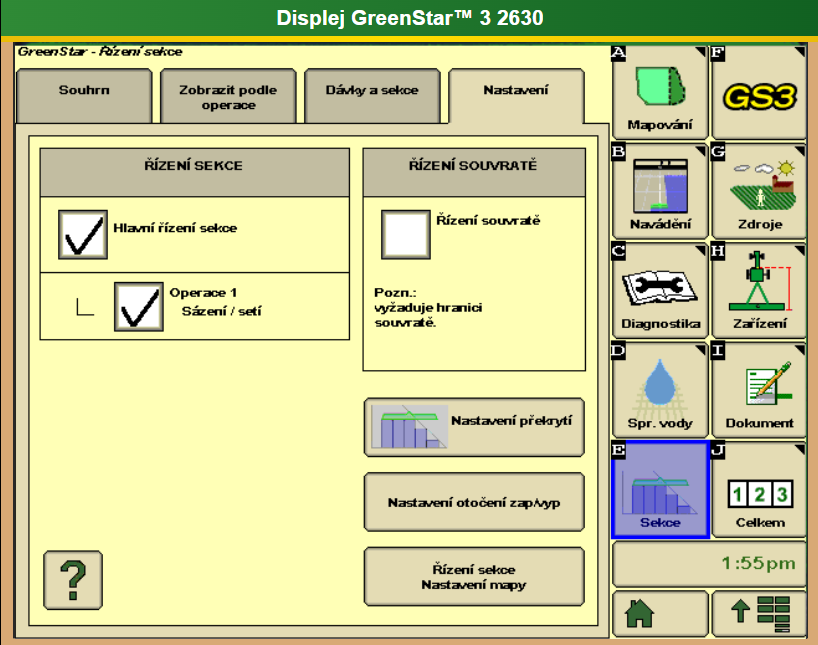 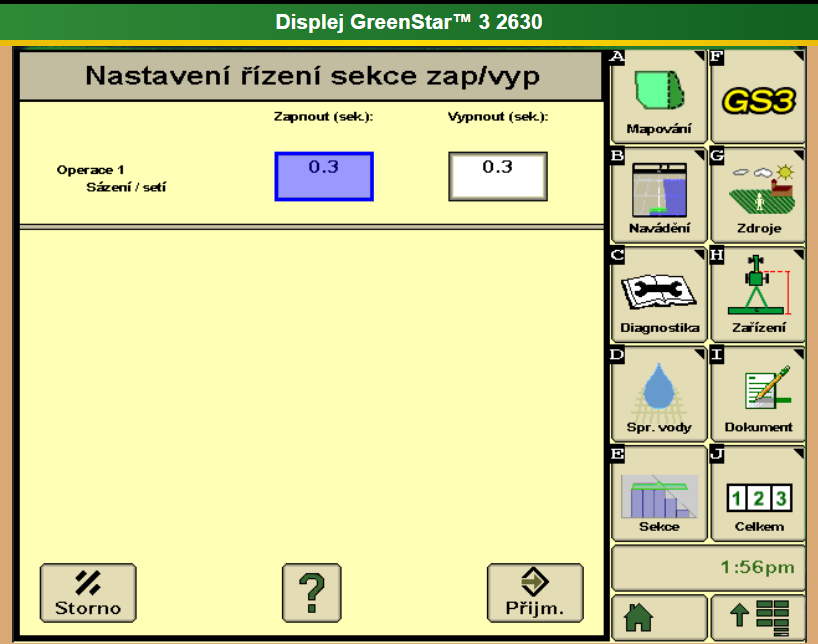 Demo technologií
Sekční kontrola, Lepší signál, …
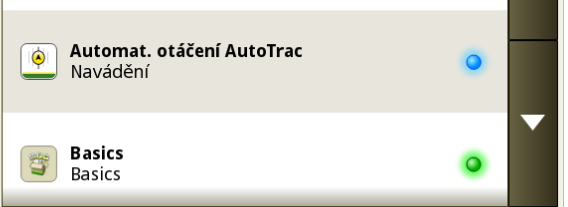 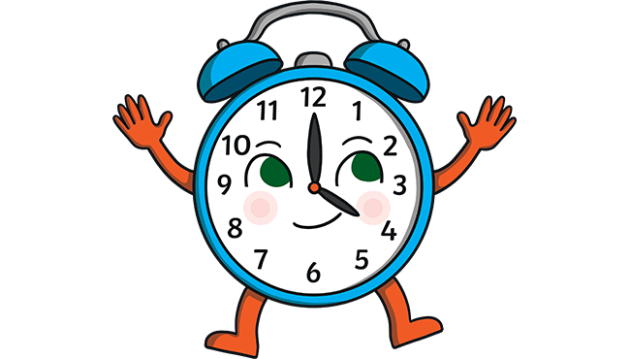 Pár běžných problémů
Nářadí nepracuje, nepracuje na souvrati
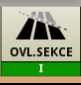 Displej „nemaluje“ udělanou práci – nedokumentujeGen4
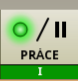 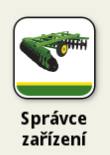 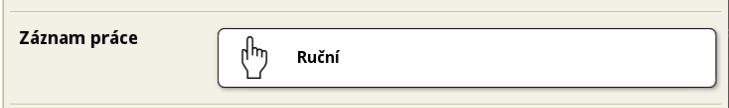 Displej „nemaluje“ udělanou práci – nedokumentujeGen3
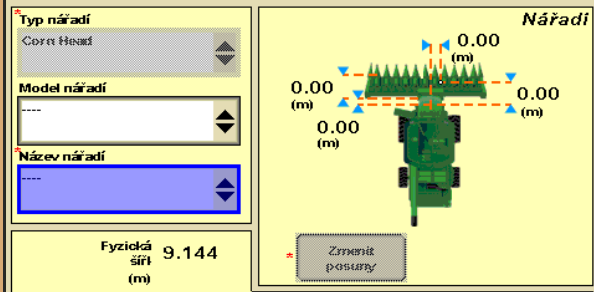 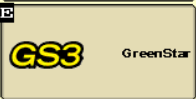 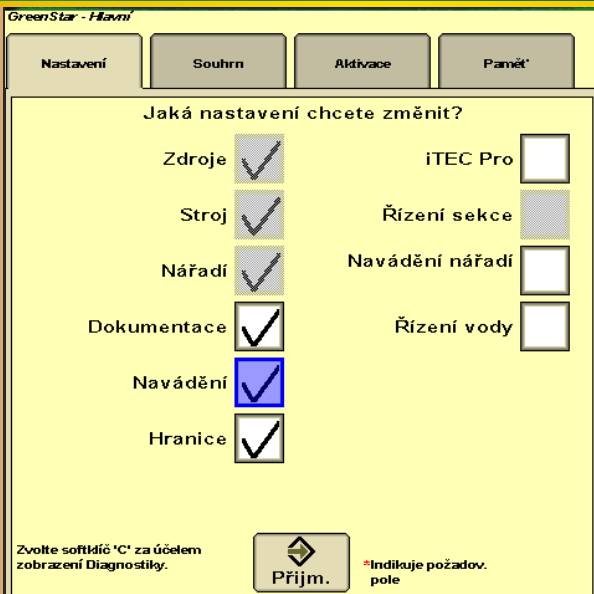 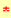 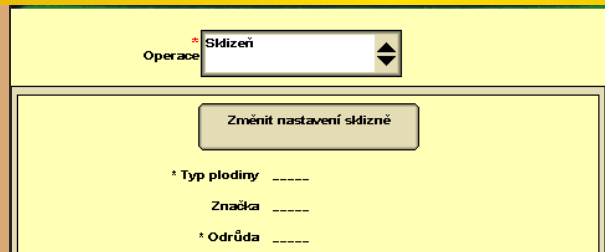 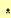 Displej „nemaluje“ udělanou práci – nedokumentujeGen3
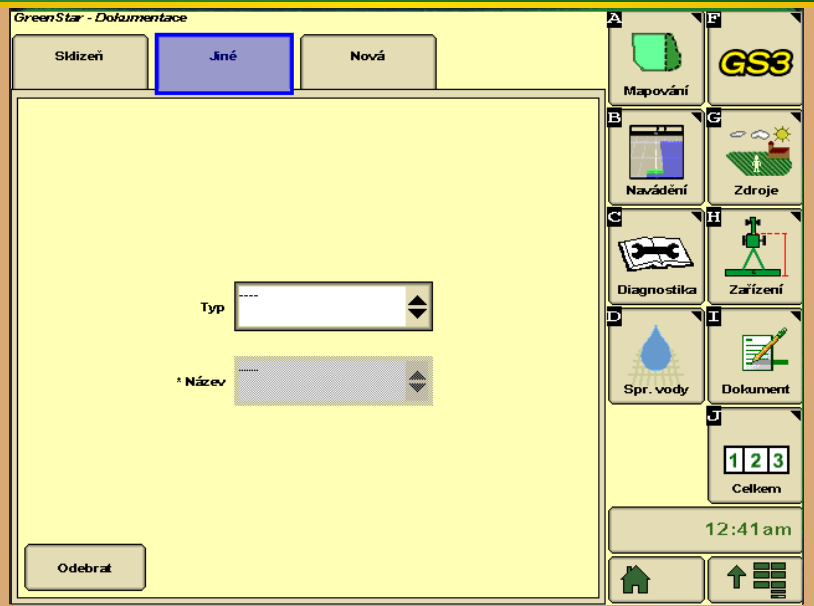 Něco v displeji chybí, něco nefunguje
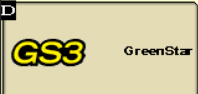 Např. chybí GS3, nebo nejde do displeje poslat data přes jdlink
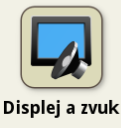 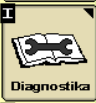 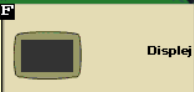 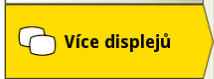 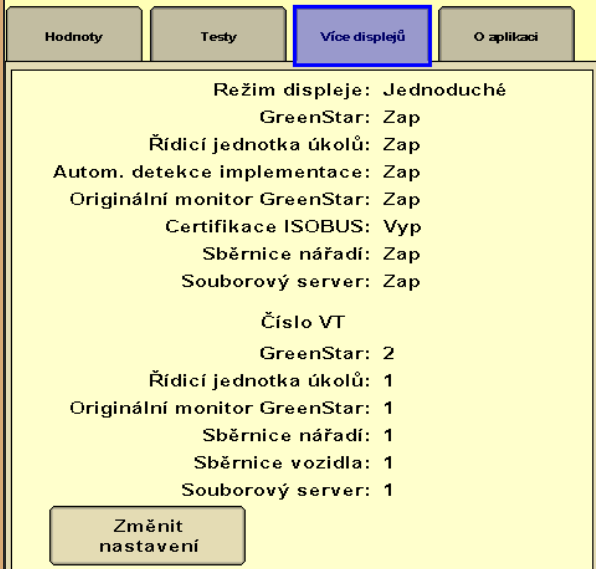 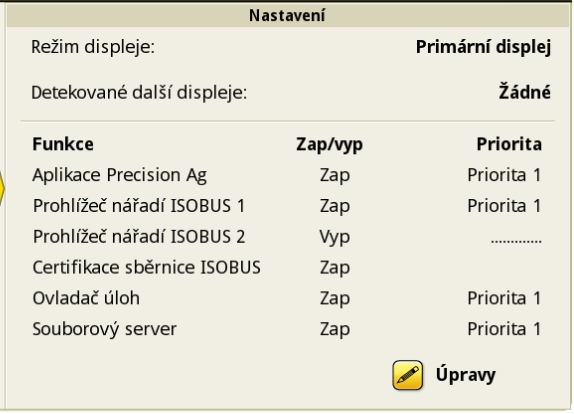 Nejde zapnout AutoTrac
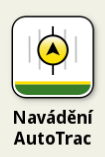 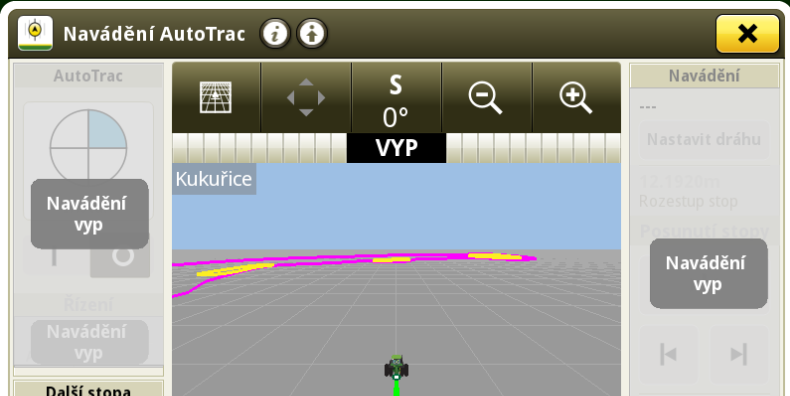 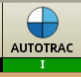 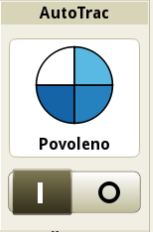 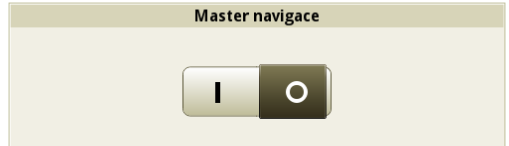 Nejde zapnout AutoTrac – AutoTrac na nářadí
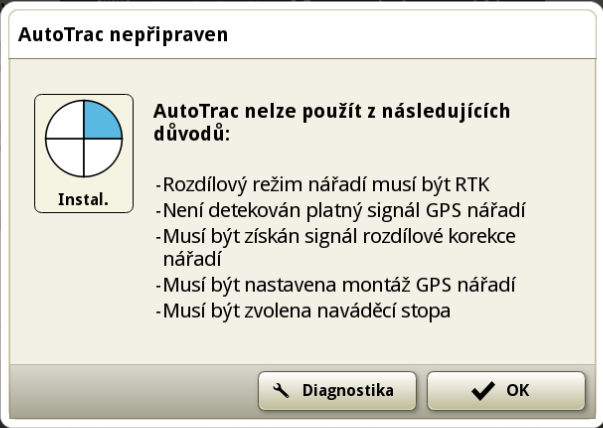 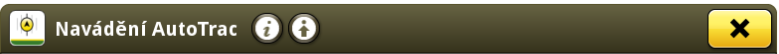 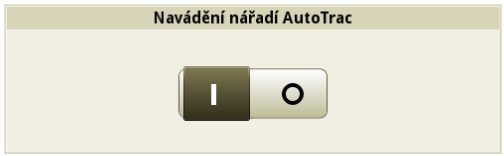 Oprava displejů a přijímačů
Vyteklý gel
Nefunkční dotyková plocha
Prasklý/poškrábaný displej
Rozbité USB
Nefunkční přijímač
Školení obsluh
Libor Matásek ml.☎️ 702178402📧 matasekml@agrozet.cz
specialista precizního zemědělství
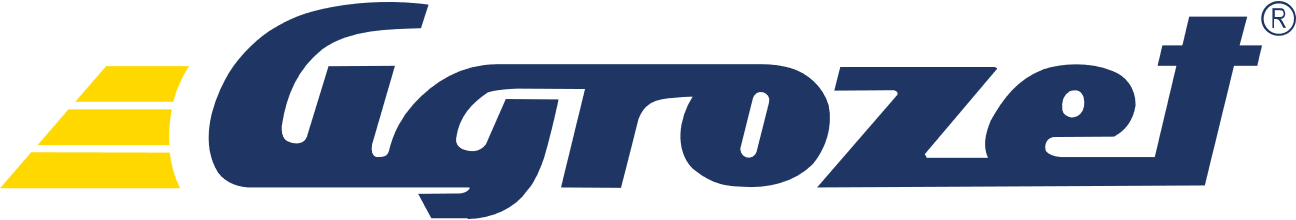 HarvestLab
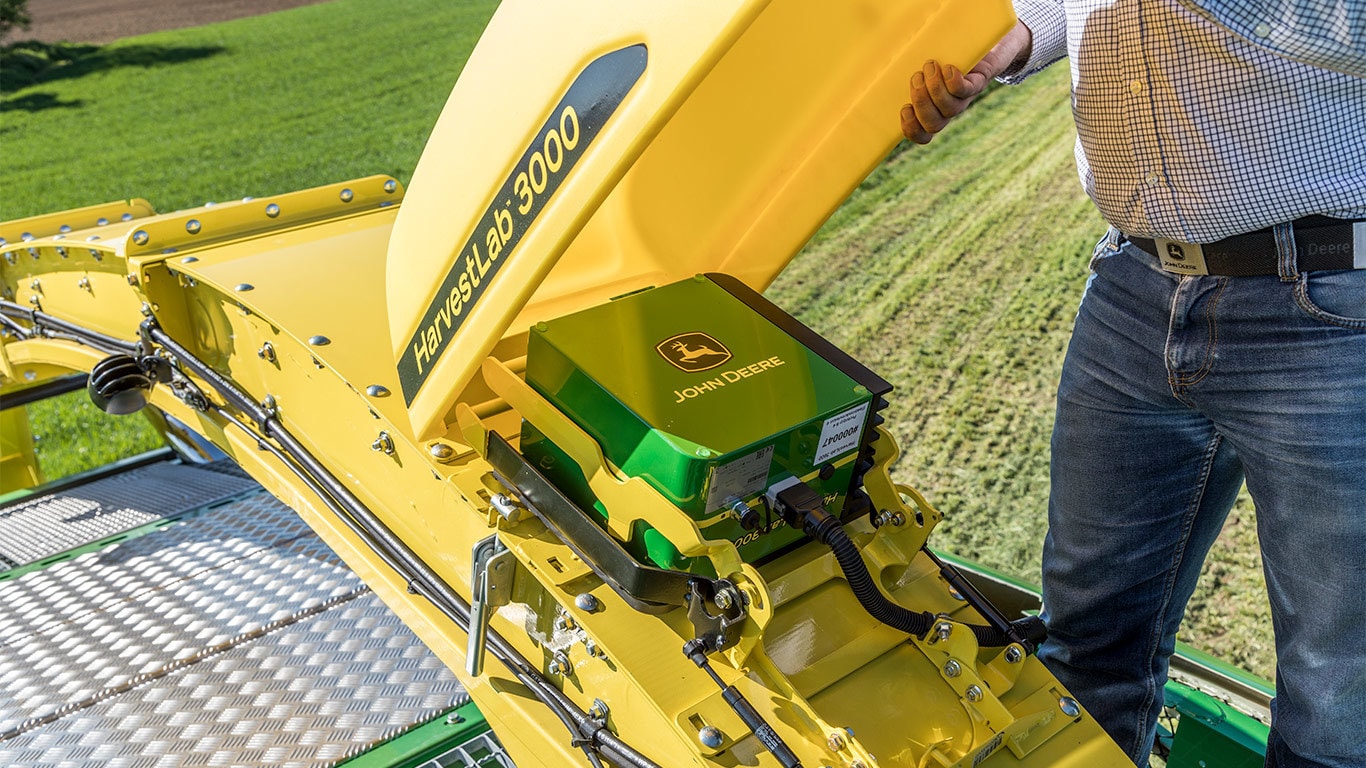 NPK
Cukr
Vláknina
Olejnatnost
Škrob
Bílkoviny
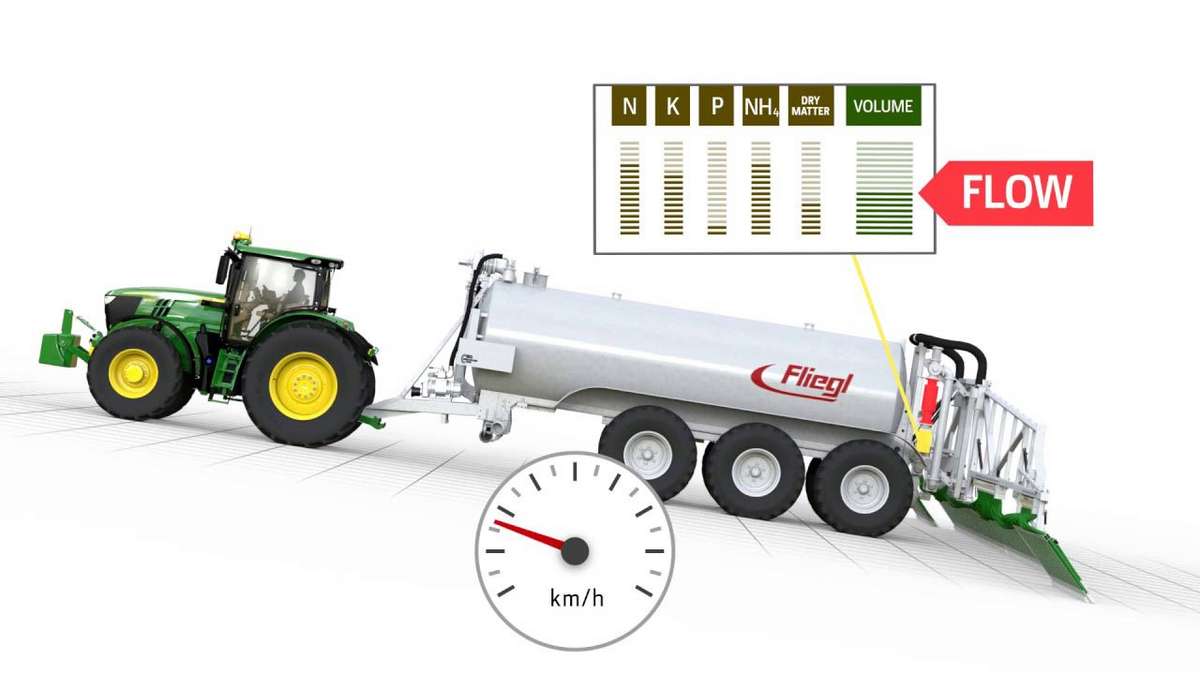 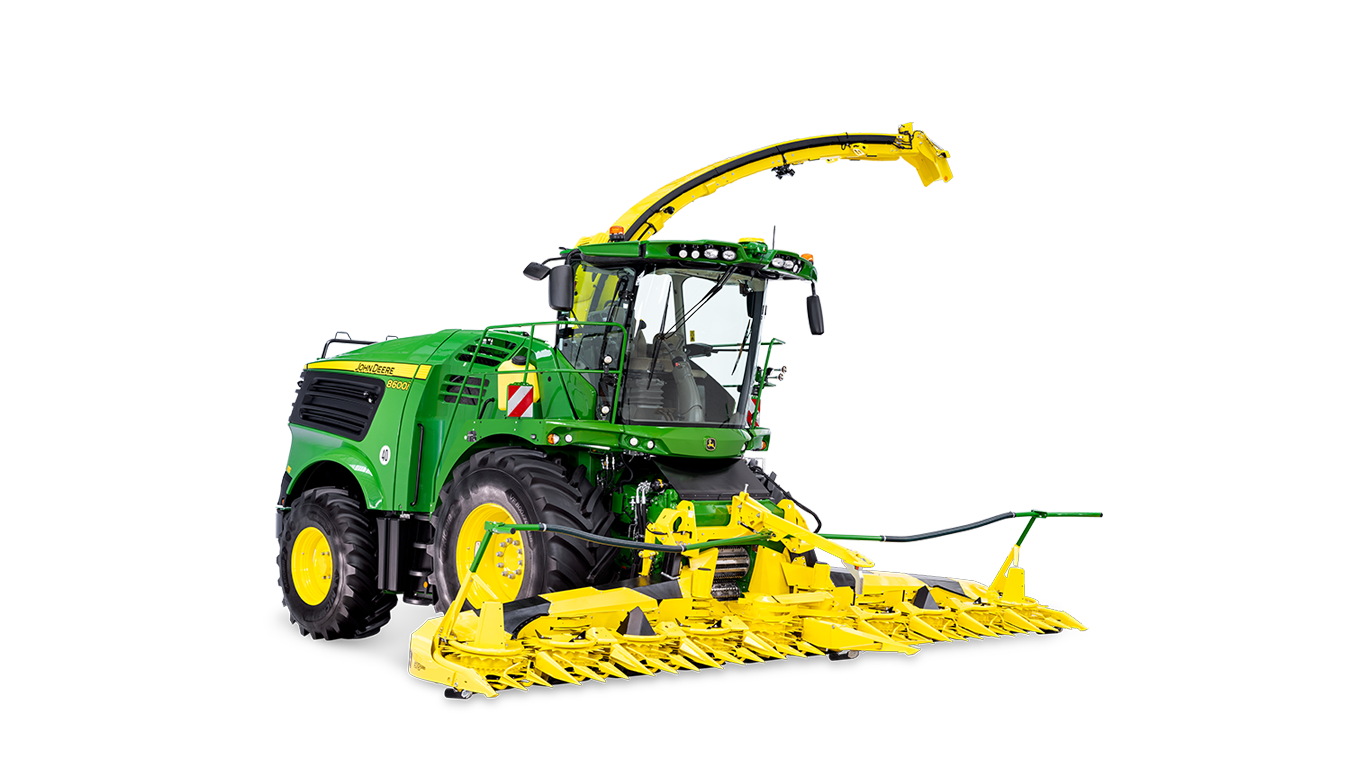 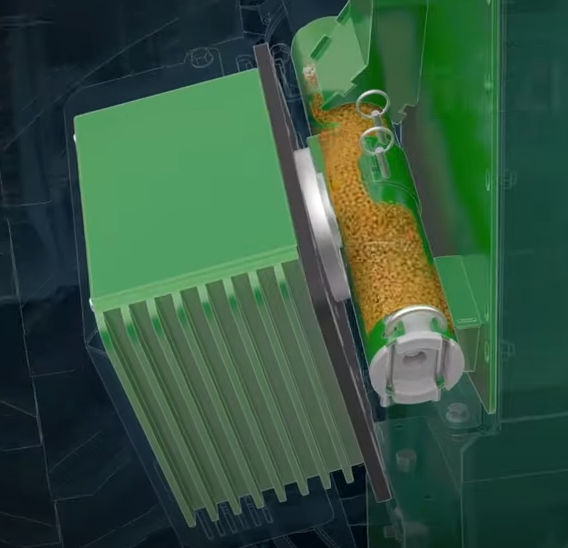 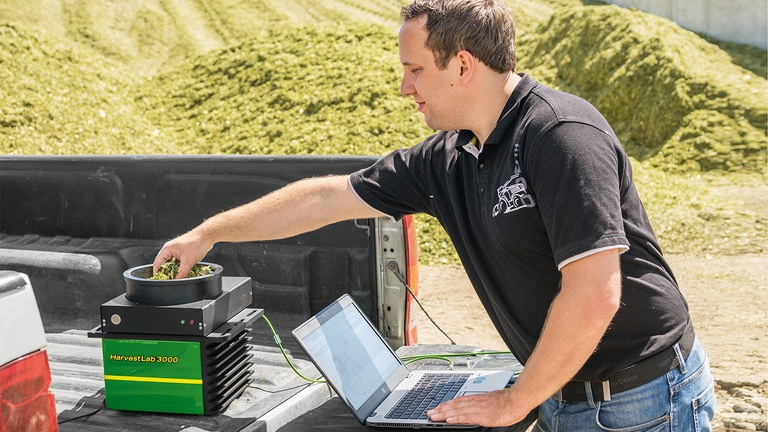 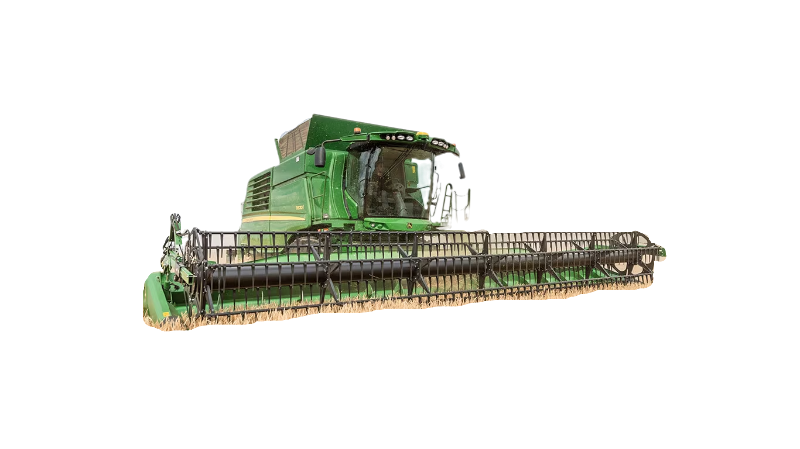 Hromadný přehled provedené práce
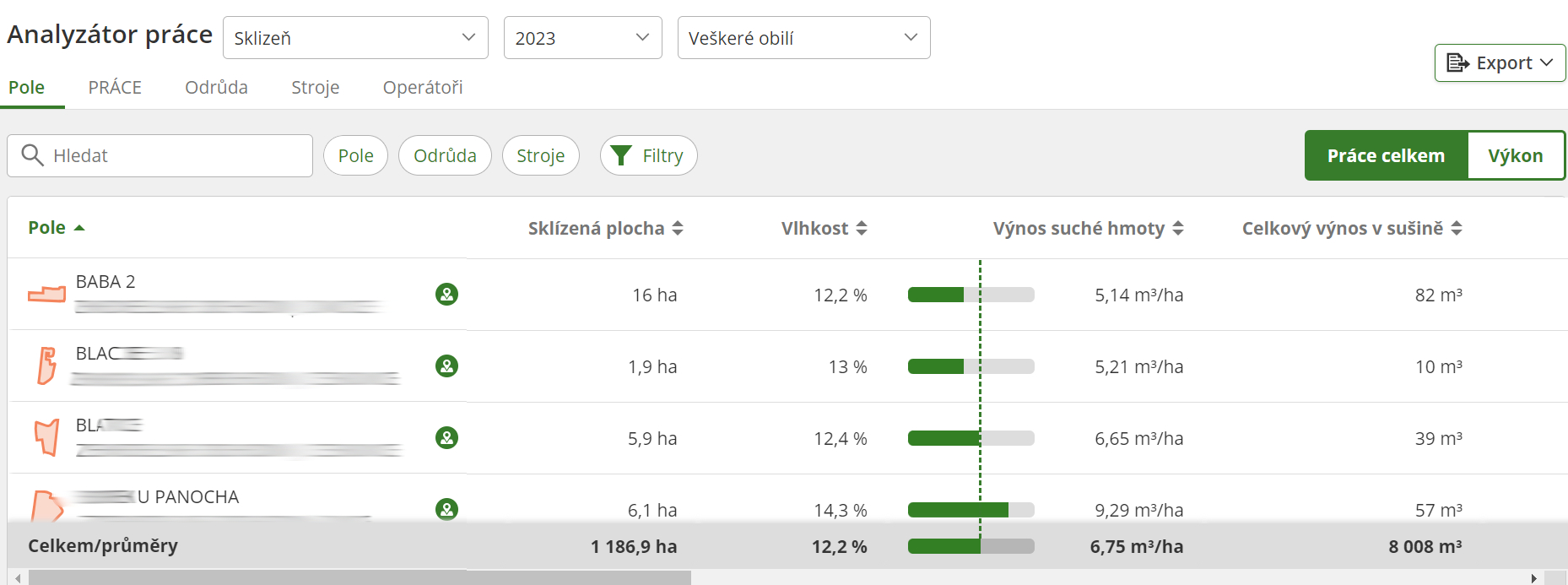